МИНИСТЕРСТВО ОБРАЗОВАНИЯ РЕСПУБЛИКИ МОРДОВИЯ

ПОРТФОЛИО
Мусаевой Оксаны Вячеславовны,воспитателя муниципального дошкольного образовательного учреждения  «Детский сад №78 комбинированного вида» городского округа Саранск
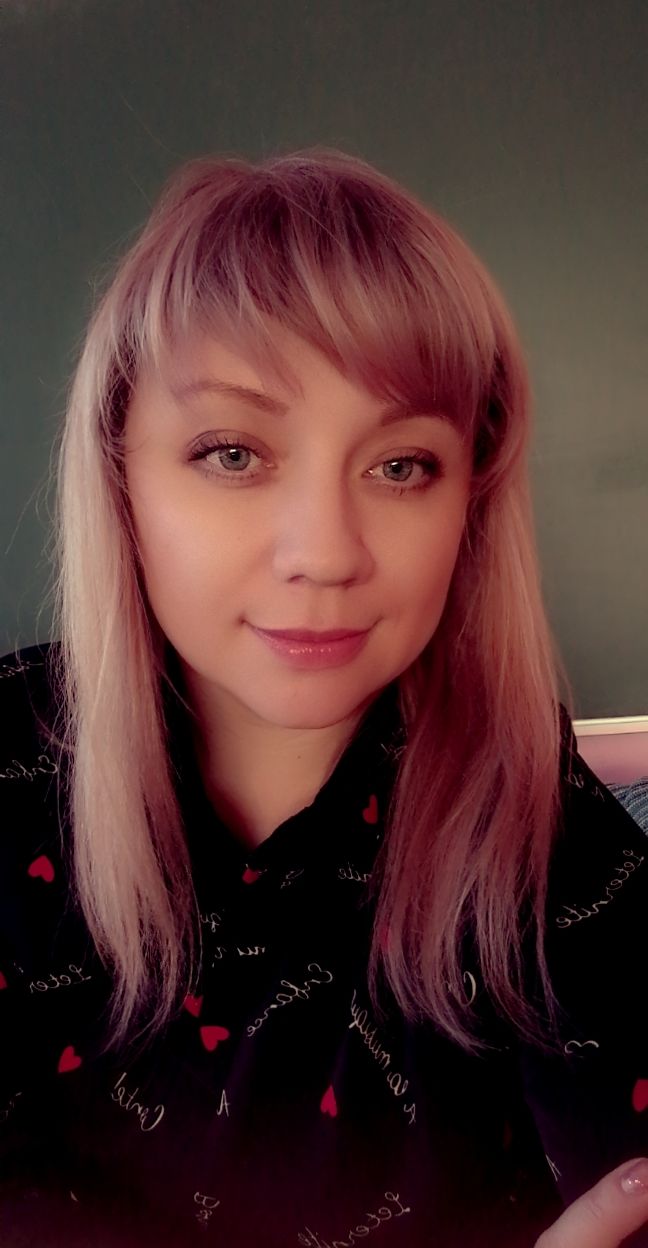 Дата  рождения:  02.06.1990г.
Профессиональное образование: среднее профессиональное, 
ГОУ СПО «Саранский колледж электроники, экономики и права им. А.И. Полежаева, 2008 г.
Специальность: «Экономика и бухгалтерский учет» (по отраслям)
Квалификация: Бухгалтер
Профессиональная переподготовка:  МБОУ ДПО ОДПО ЦРО г.о. Самара 
Программа «Организация работы с детьми раннего и дошкольного возраста»
Общий трудовой стаж: 7 лет
Стаж педагогической работы (по специальности): 4 года
Наличие квалификационной категории: -
Представление педагогического опыта

«Духовно-нравственное воспитание дошкольников посредством устного народного творчества»

https://ds78sar.schoolrm.ru/sveden/employees/11208/325996/?bitrix_include_areas=N&clear_cache=Y
1. Участие в инновационной (экспериментальной) деятельности
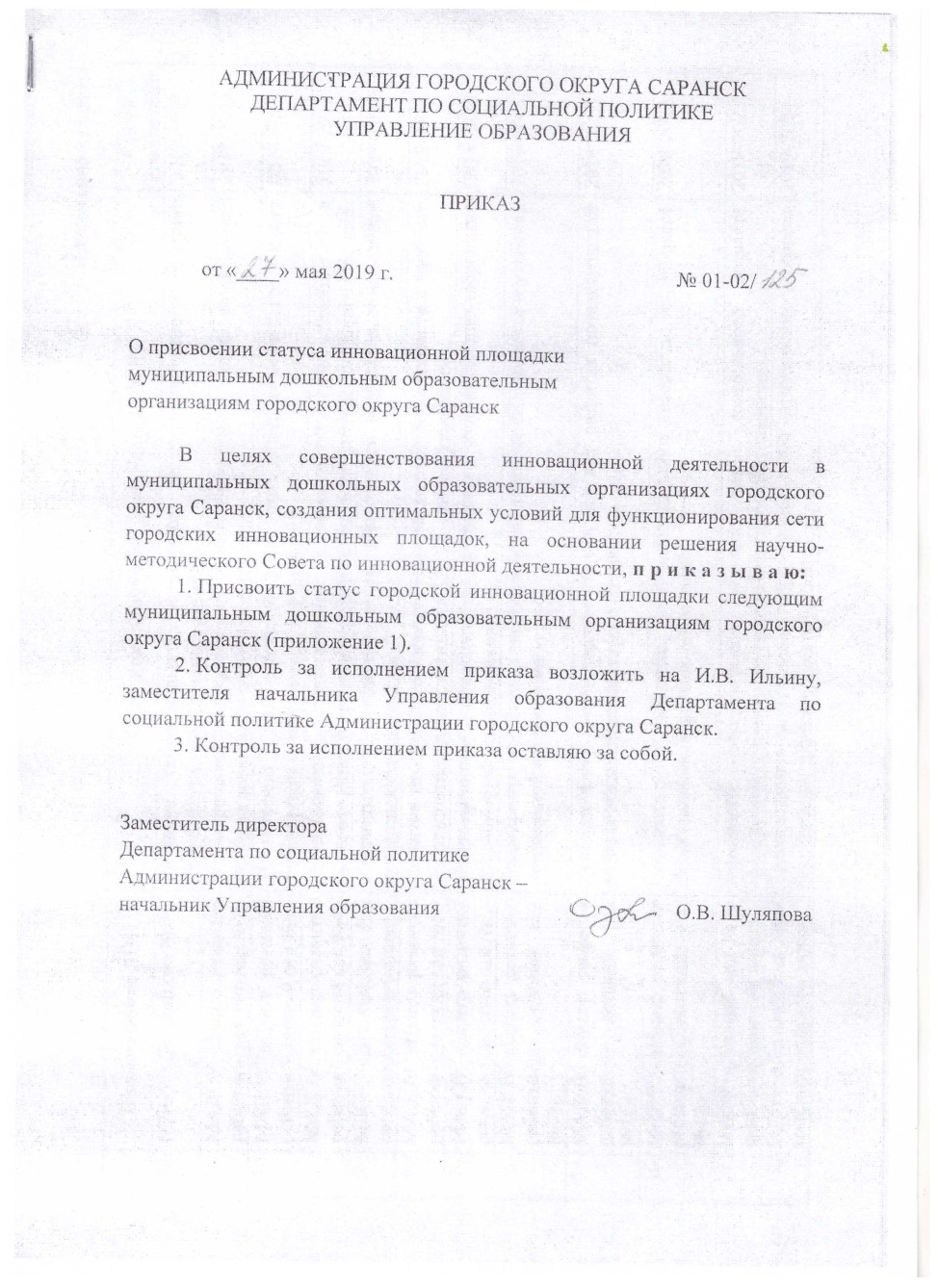 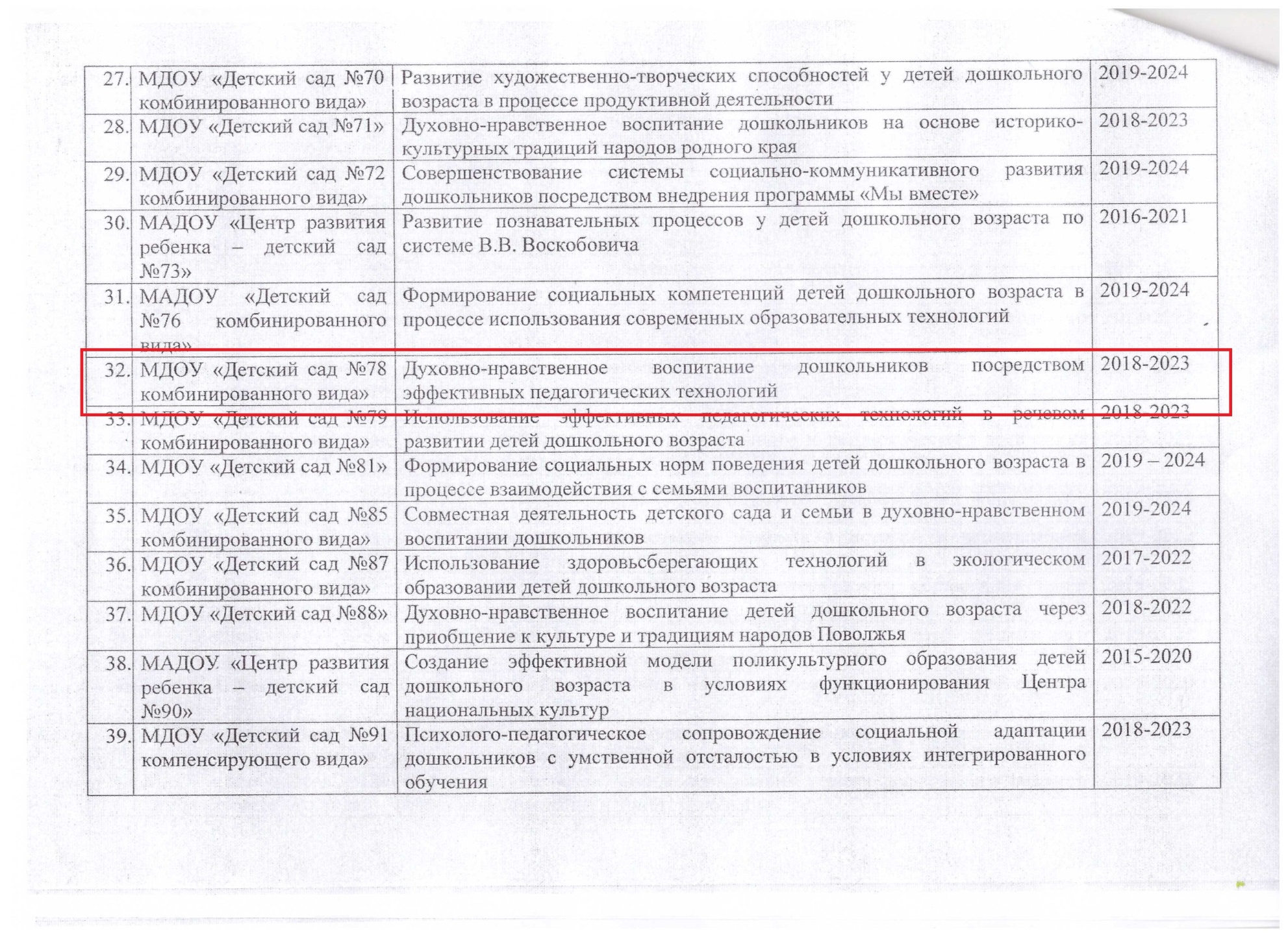 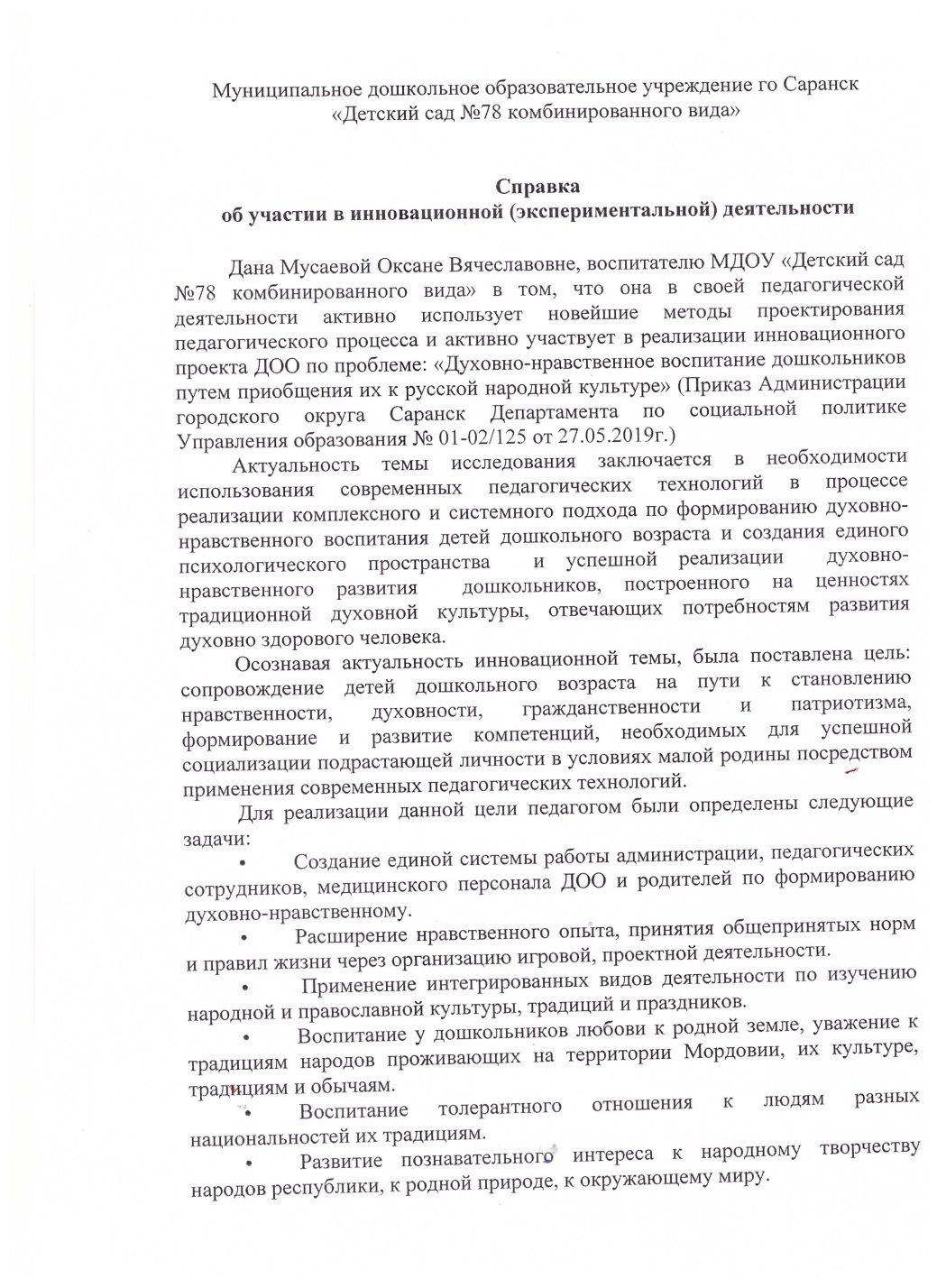 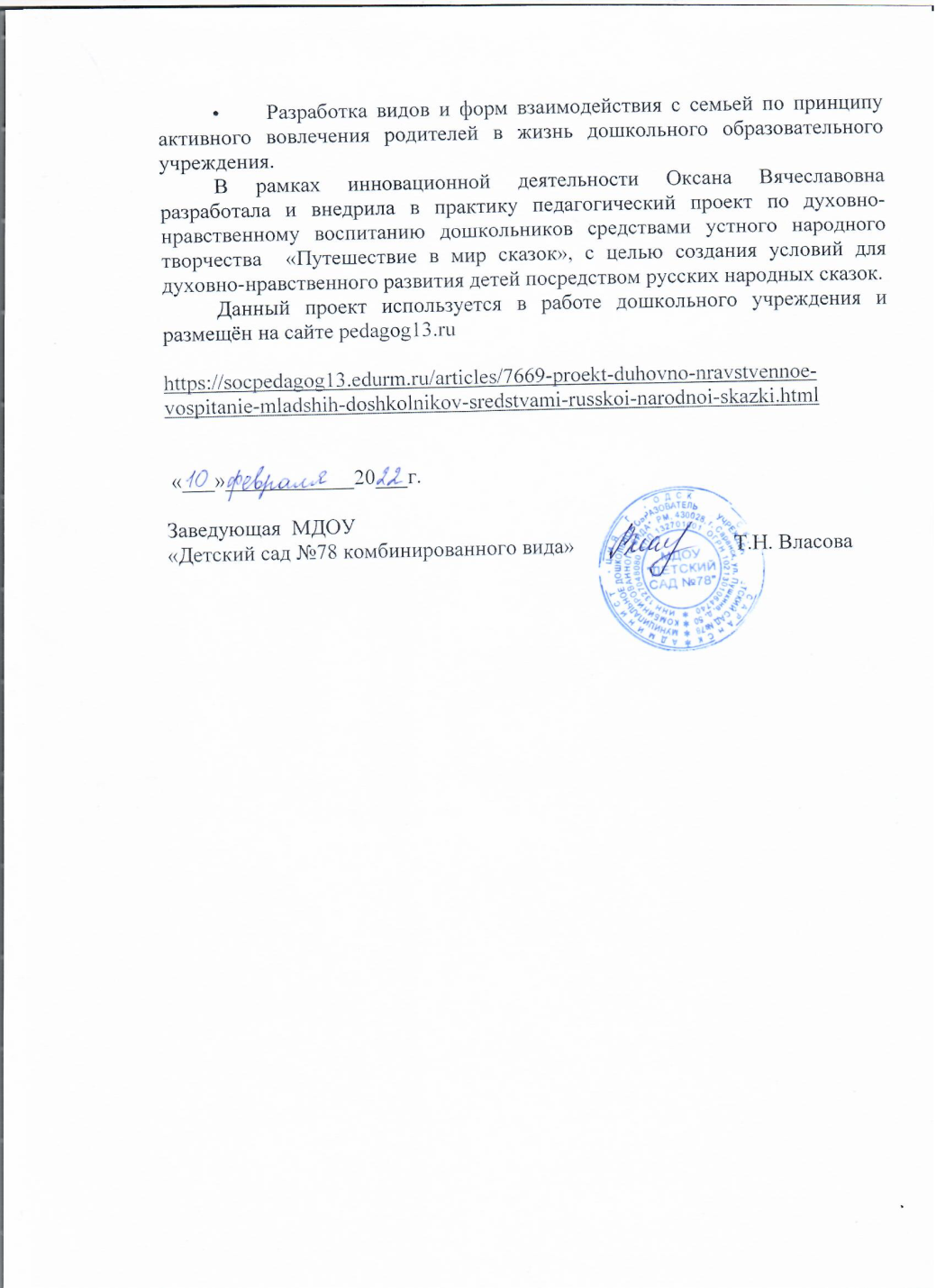 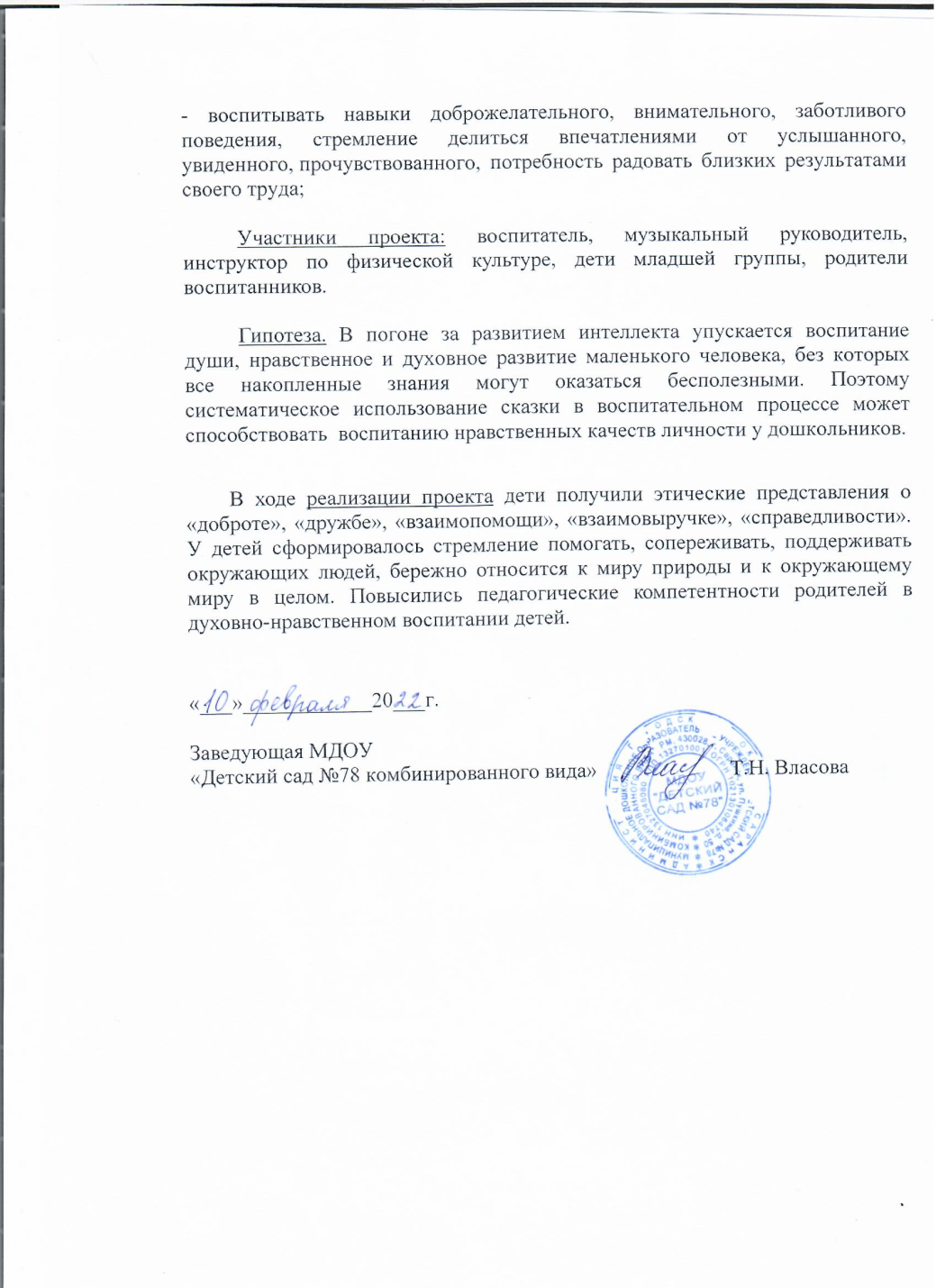 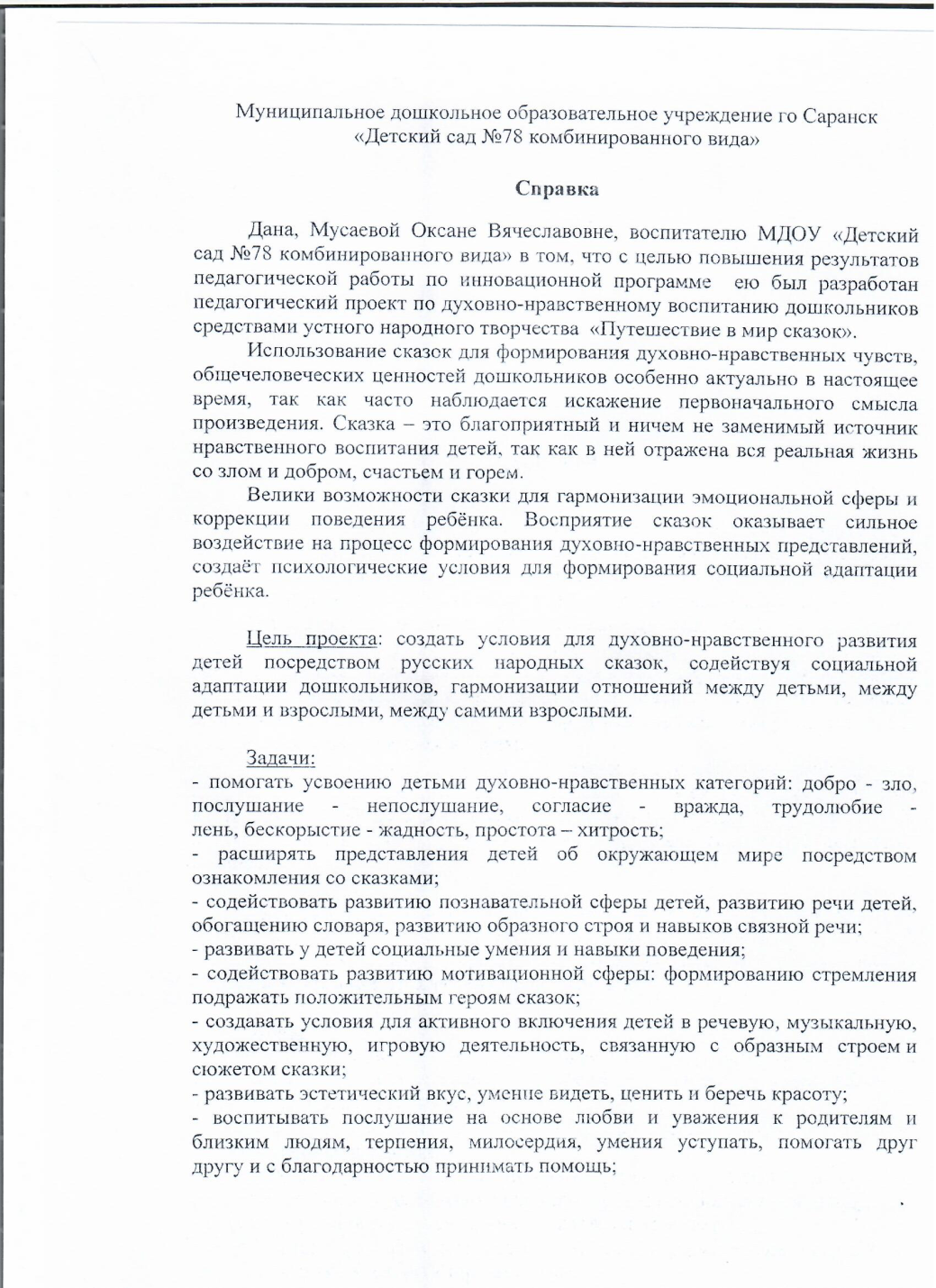 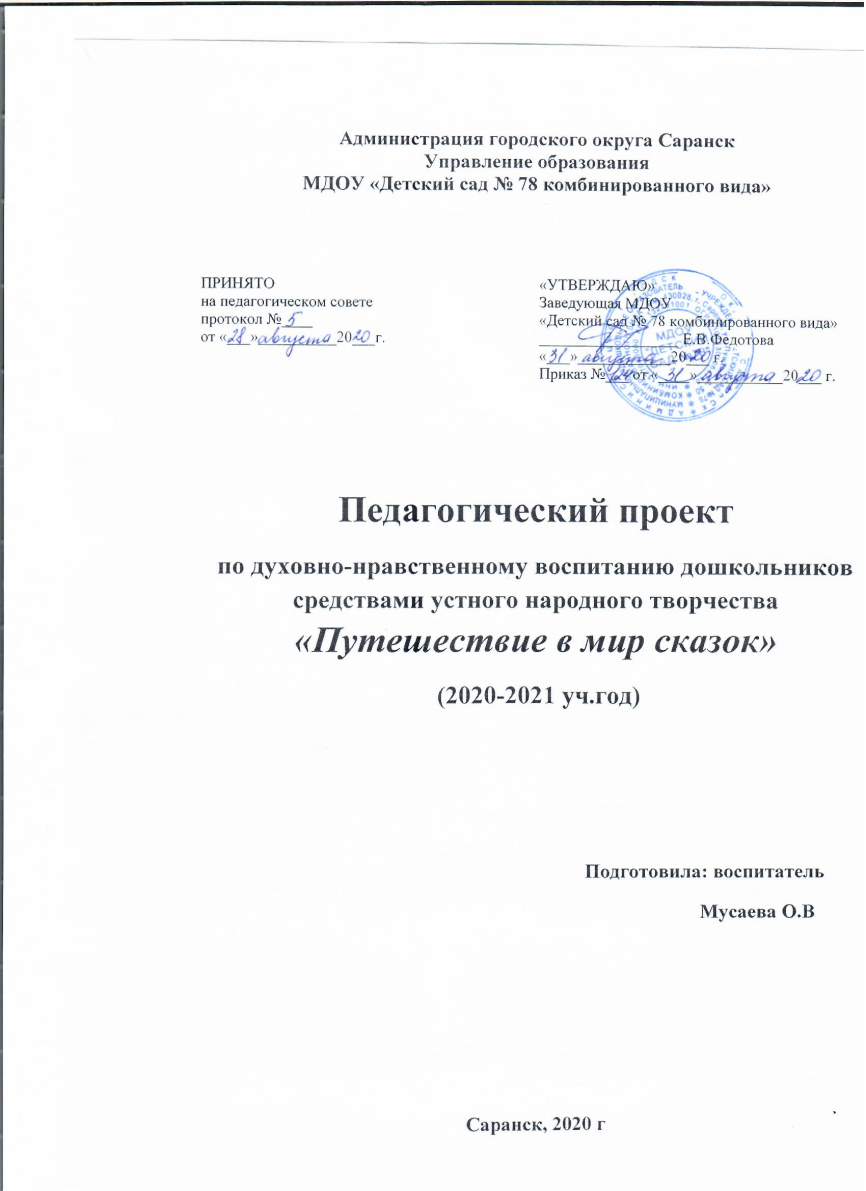 https://socpedagog13.edurm.ru/articles/7669-proekt-duhovno-nravstvennoe-vospitanie-mladshih-doshkolnikov-sredstvami-russkoi-narodnoi-skazki.html
2. НАСТАВНИЧЕСТВО
3. НАЛИЧИЕ ПУБЛИКАЦИЙ
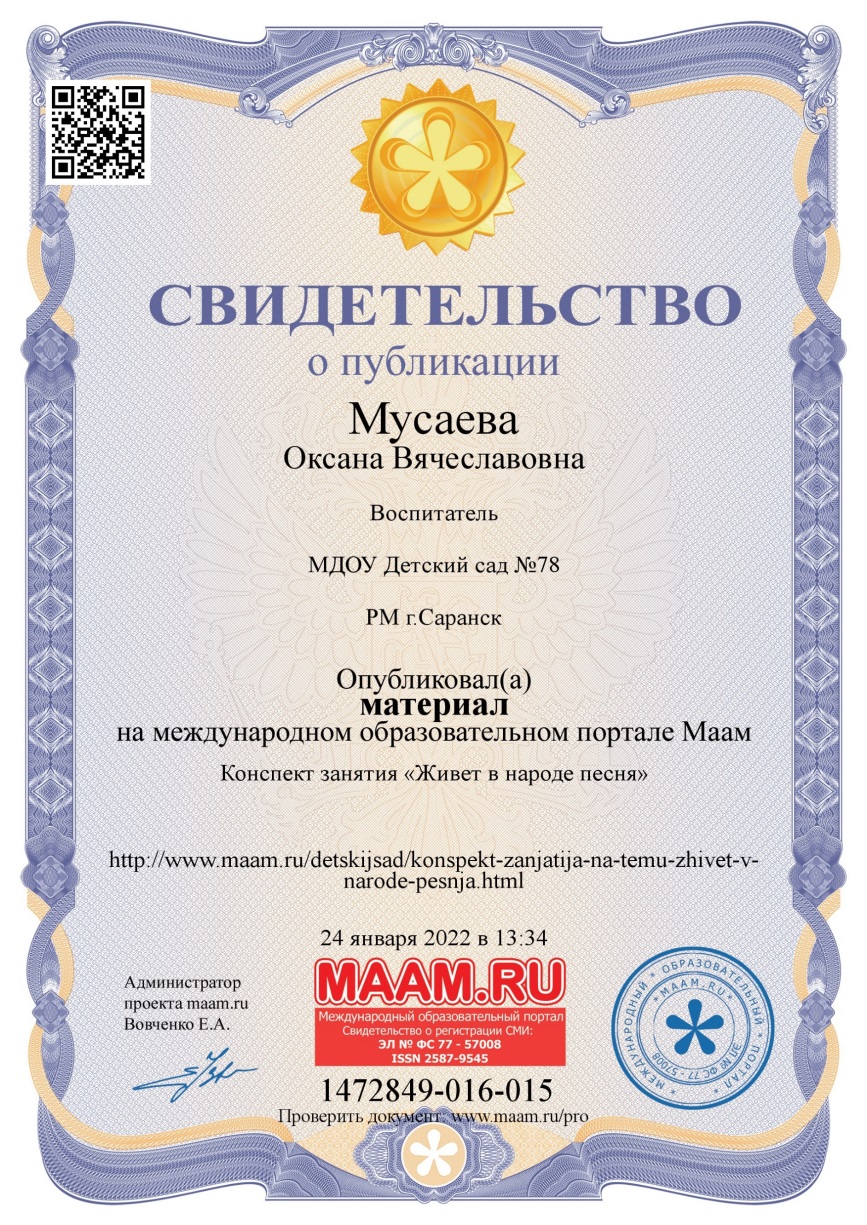 В социальной сети педагогов Республики Мордовия 
«Педагог 13.ру» опубликован следующий материал:

Проект : «Духовно-нравственное воспитание младших дошкольников средствами русской народной сказки»
https://socpedagog13.edurm.ru/articles/7669-proekt-duhovno-nravstvennoe-vospitanie-mladshih-doshkolnikov-sredstvami-russkoi-narodnoi-skazki.html 
2. «Развитие звуковой культуры речи у дошкольников посредством малых фольклорных форм»
https://socpedagog13.edurm.ru/articles/7668-soobschenie-po-razvitiyu-rechi.html 
3. Конспект занятия по развитию речи: «Рассказывание русской народной сказки «Заюшкина избушка»
https://socpedagog13.edurm.ru/articles/7199-konspekt-po-razvitiyu-rechi.html
4. РЕЗУЛЬТАТЫ УЧАСТИЯ ВОСПИТАННИКОВ  В КОНКУРСАХ, ВЫСТАВКАХ, ТУРНИРАХ, СОРЕВНОВАНИЯХ, АКЦИЯХ, ФЕСТИВАЛЯХ
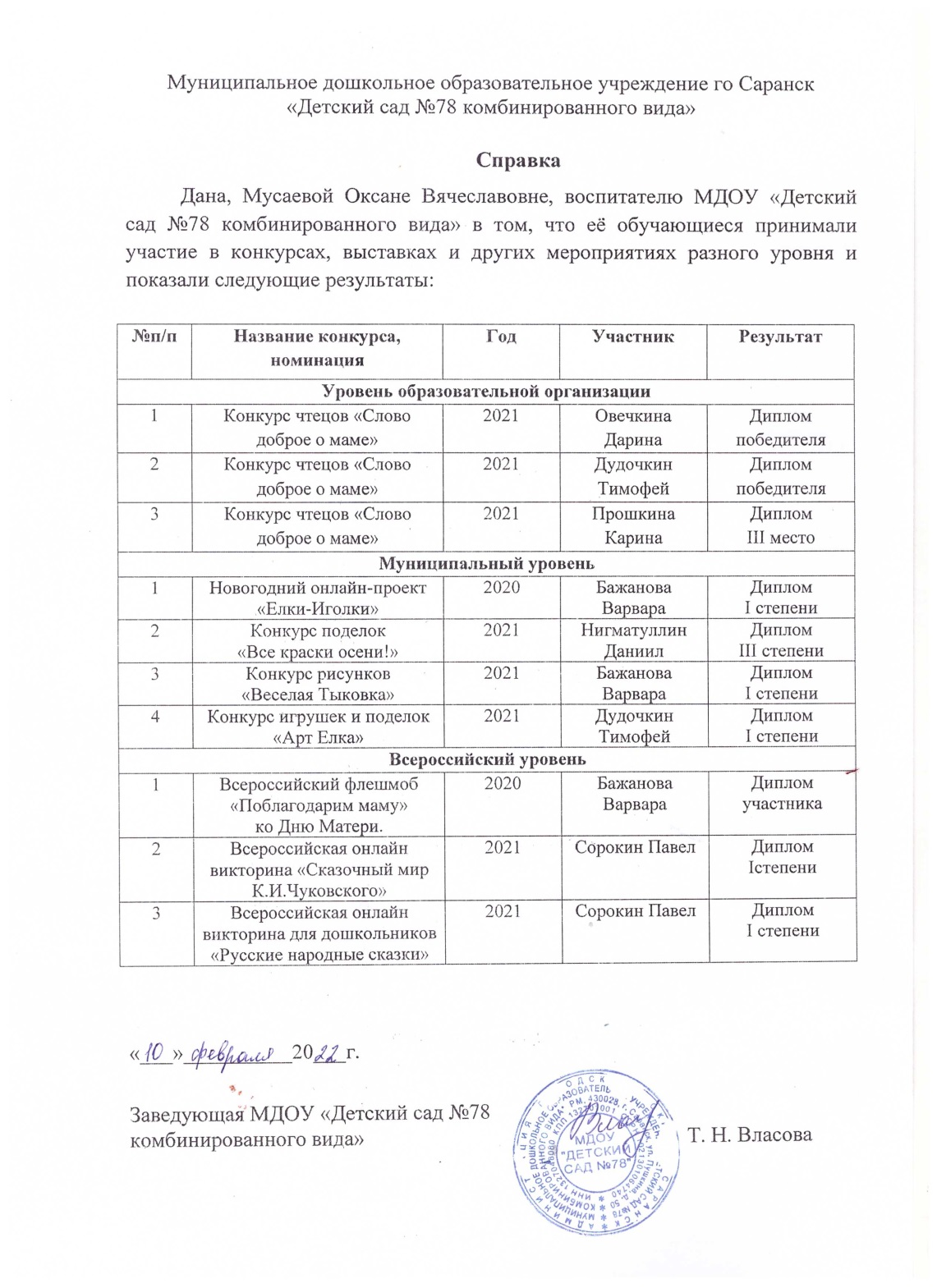 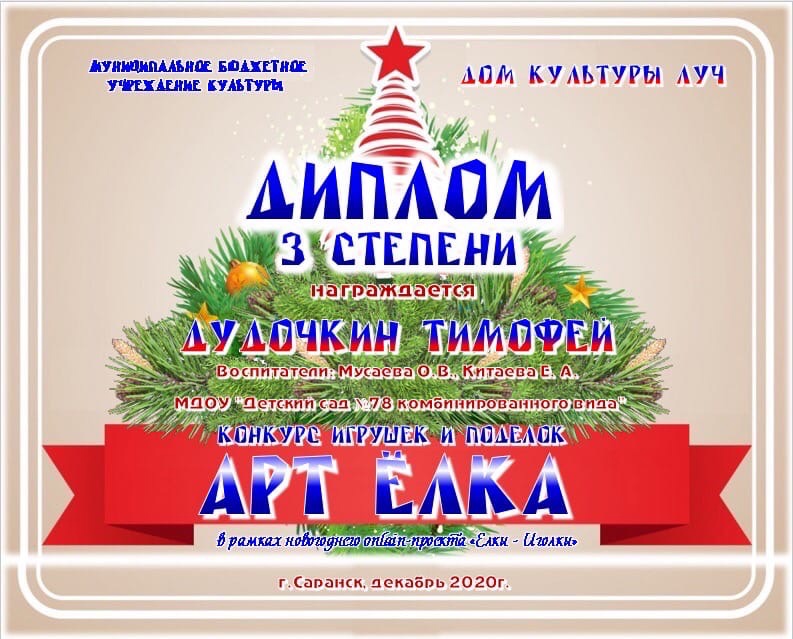 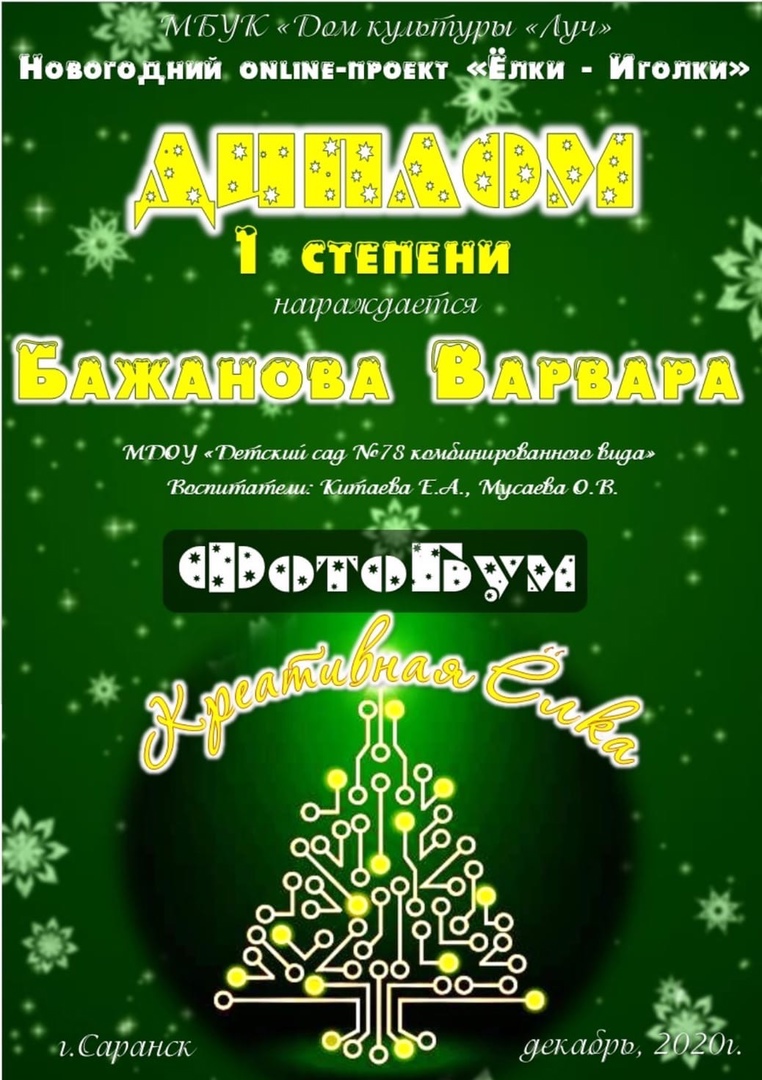 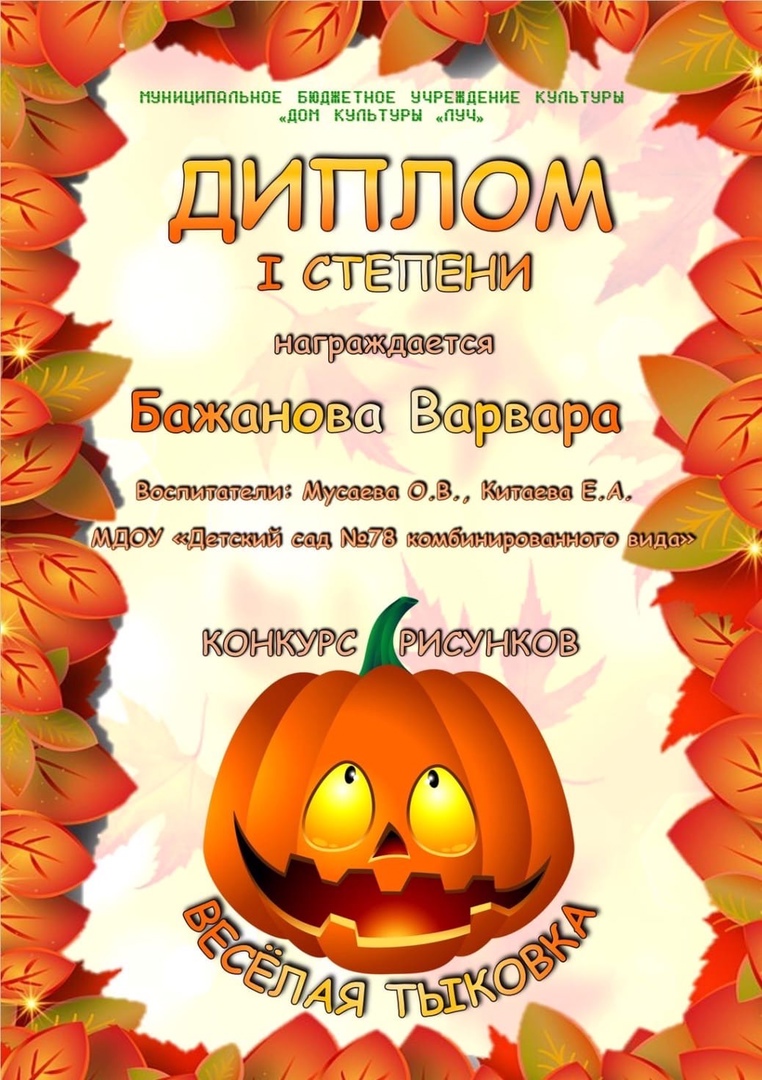 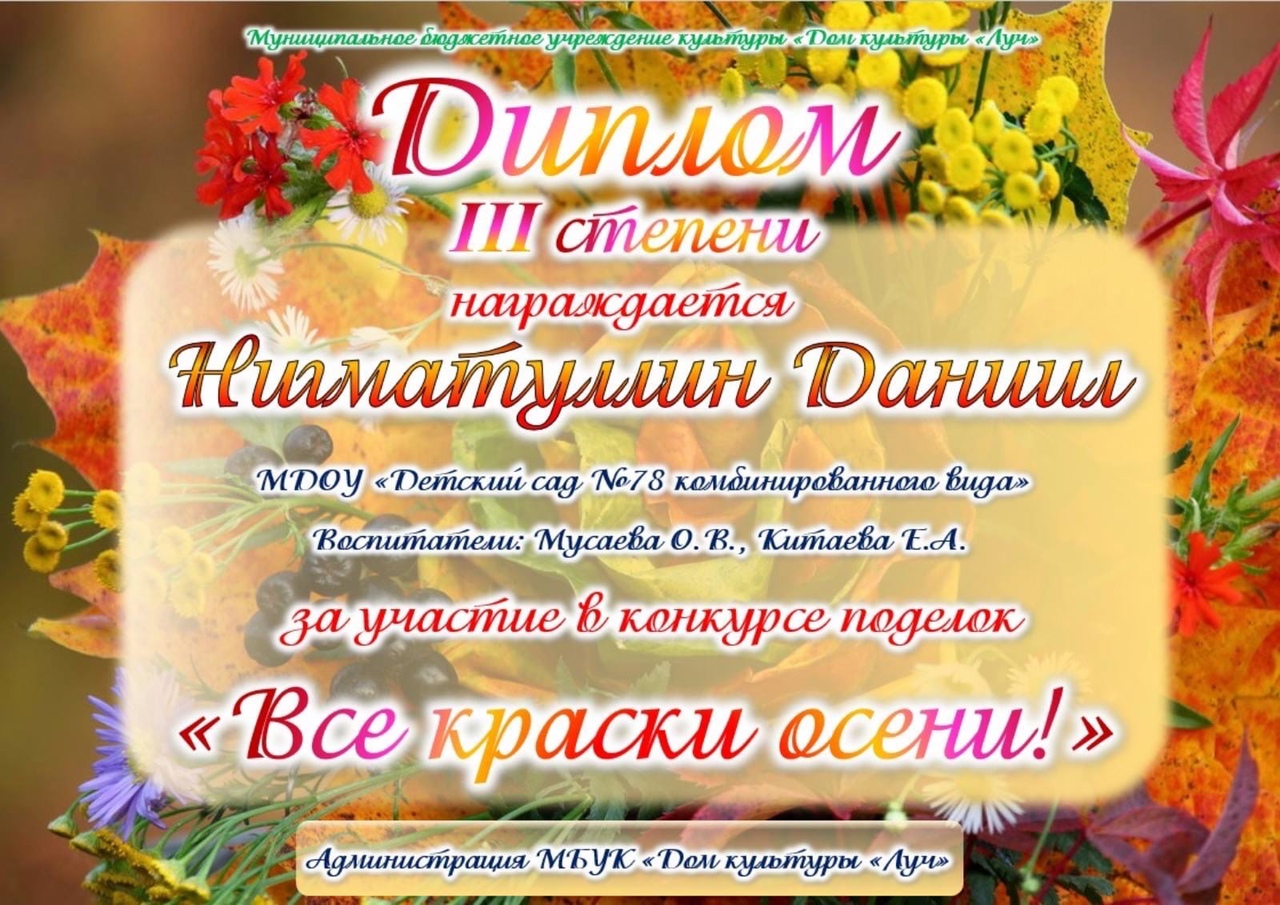 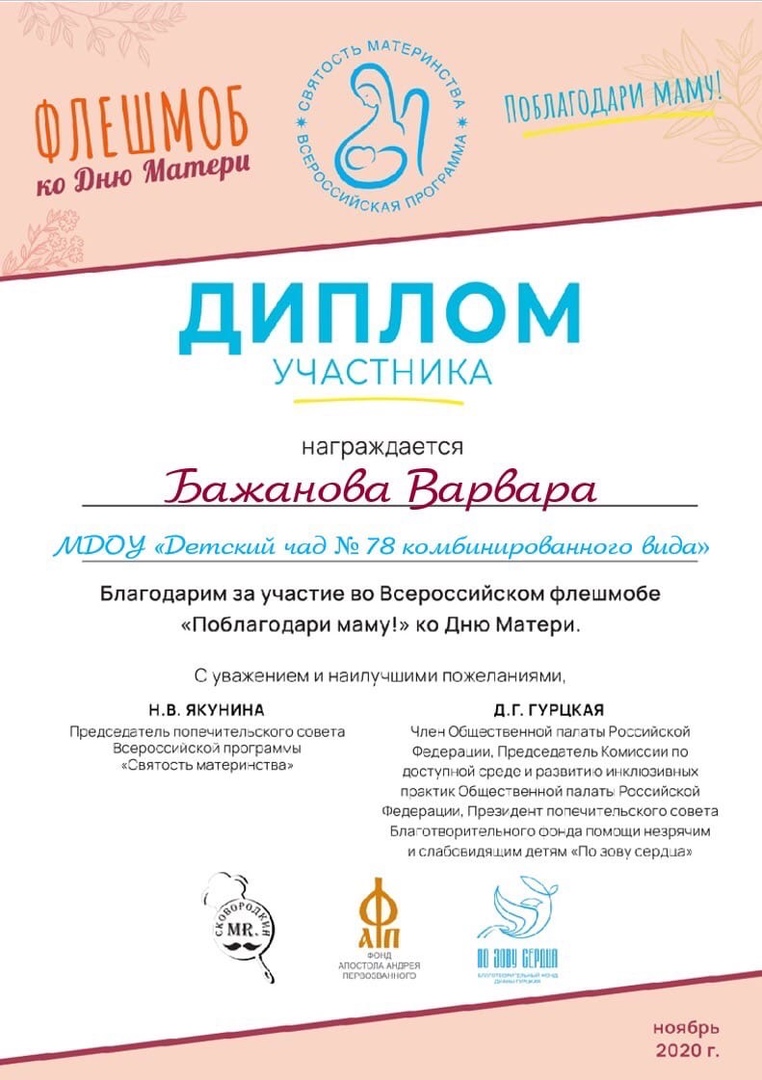 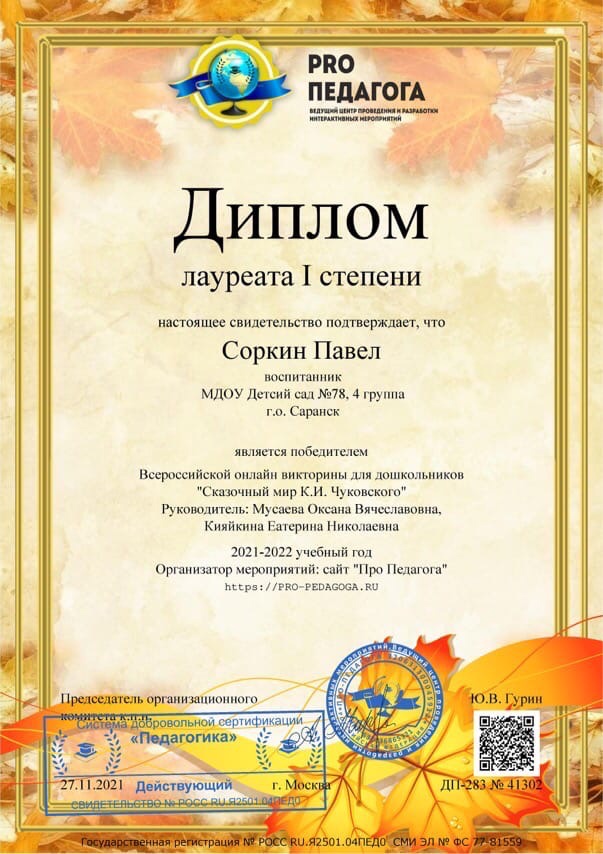 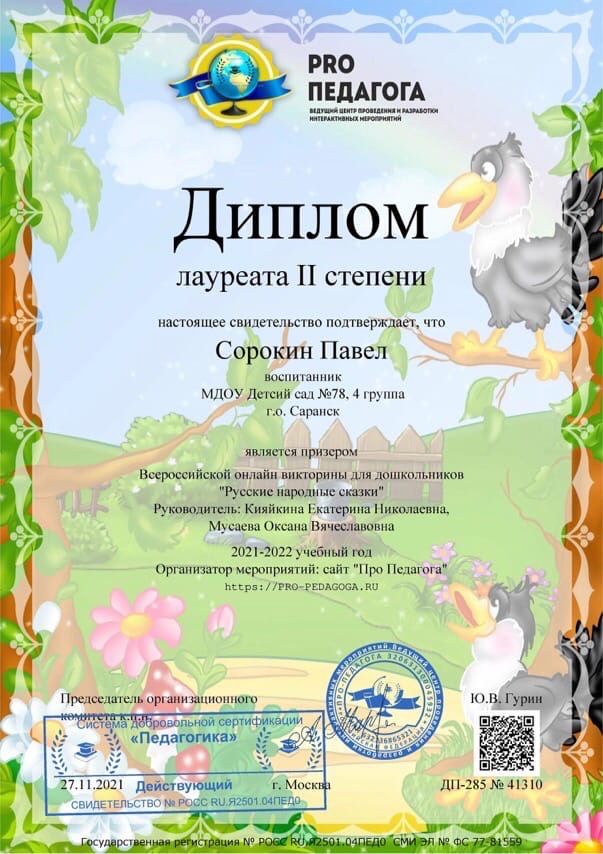 5. НАЛИЧИЕ АВТОРСКИХ ПРОГРАММ, 
МЕТОДИЧЕСКИХ ПОСОБИЙ
6. ВЫСТУПЛЕНИЯ НА ЗАСЕДАНИЯХ МЕТОДИЧЕСКИХ СОВЕТОВ, НАУЧНО-ПРАКТИЧЕСКИХ КОНФЕРЕНЦИЯХ, ПЕДАГОГИЧЕСКИХ ЧТЕНИЯХ, СЕМИНАРАХ, СЕКЦИЯХ, ФОРУМАХ, РАДИОПЕРЕДАЧАХ (ОЧНО)
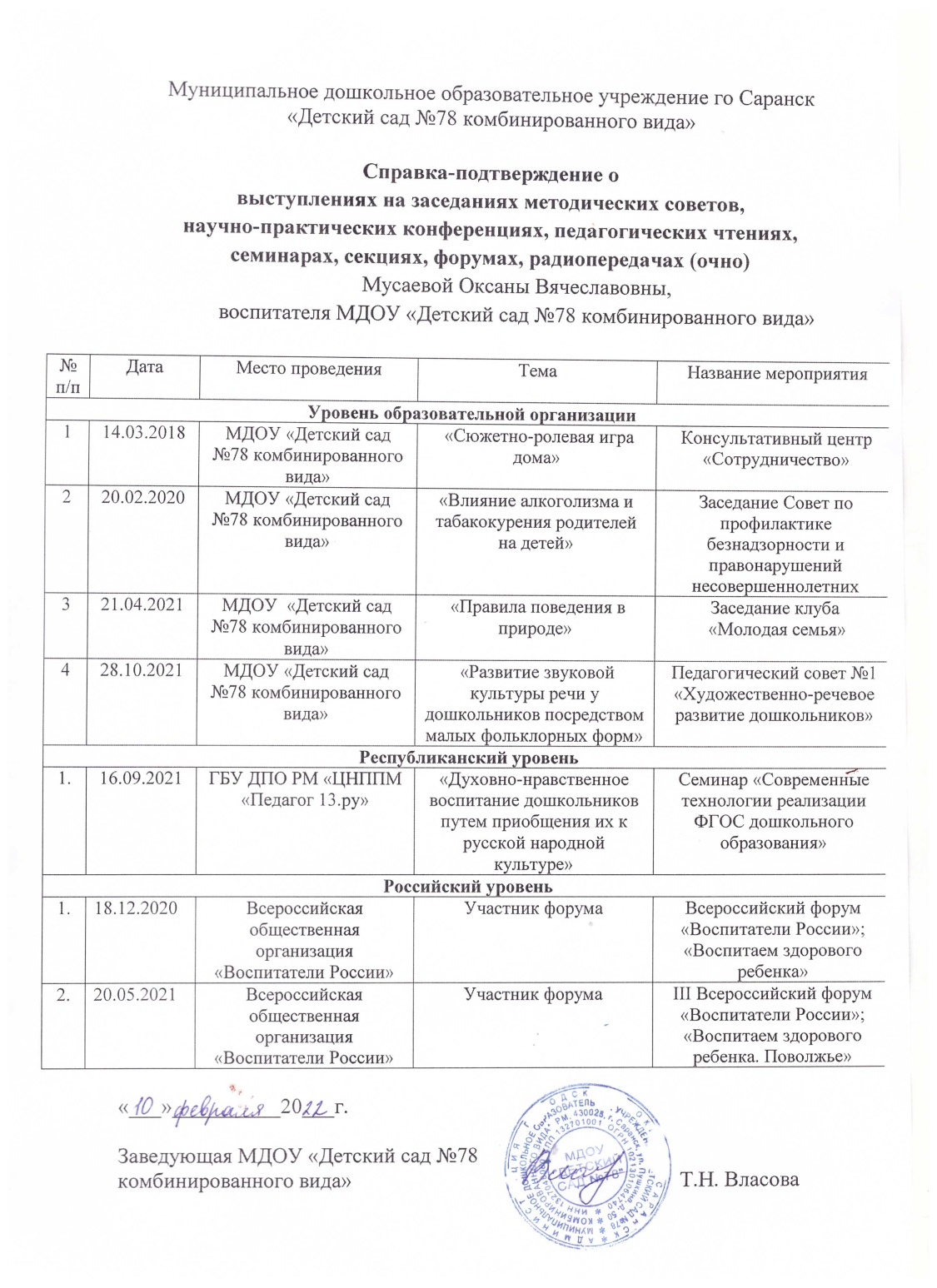 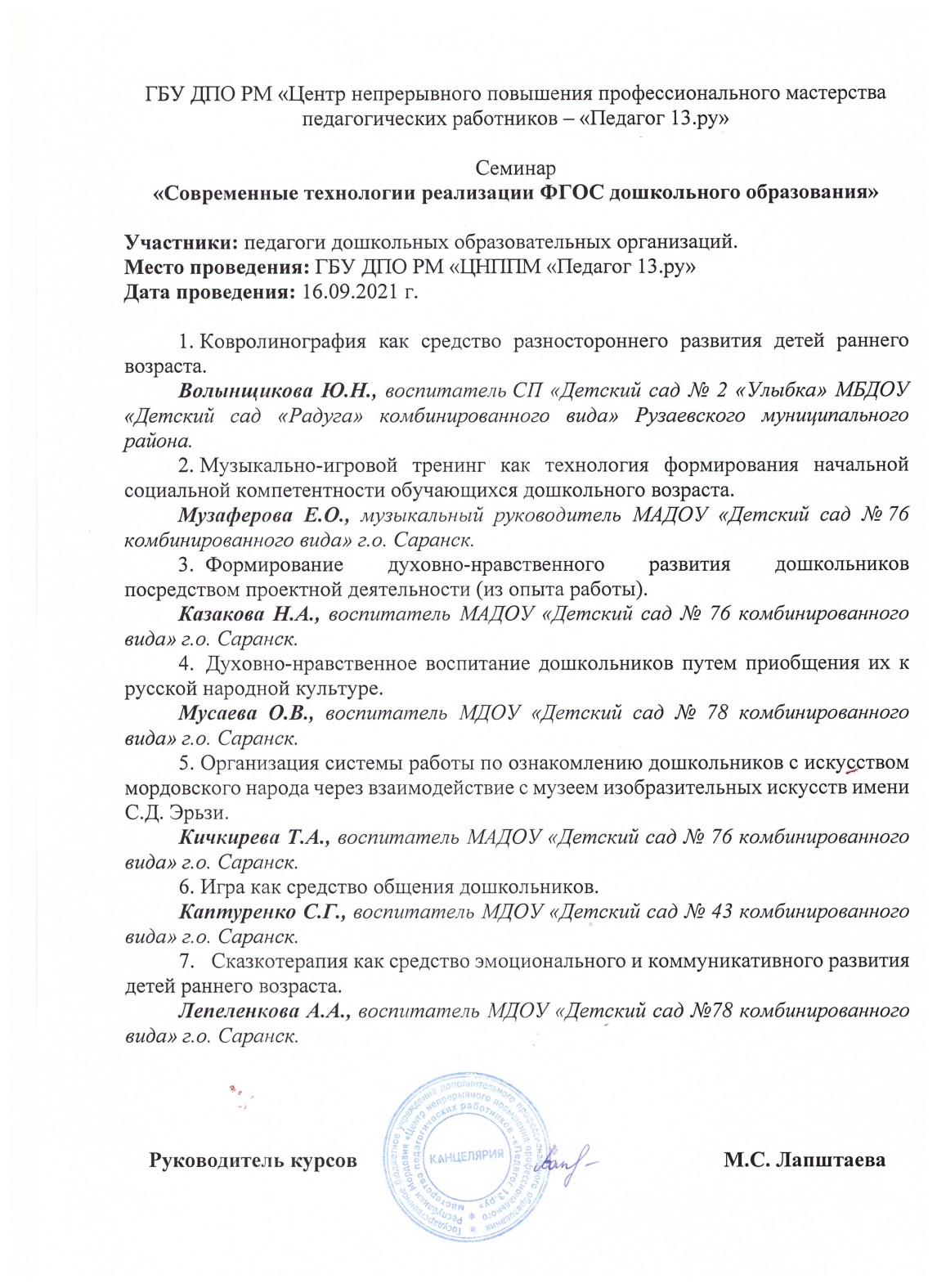 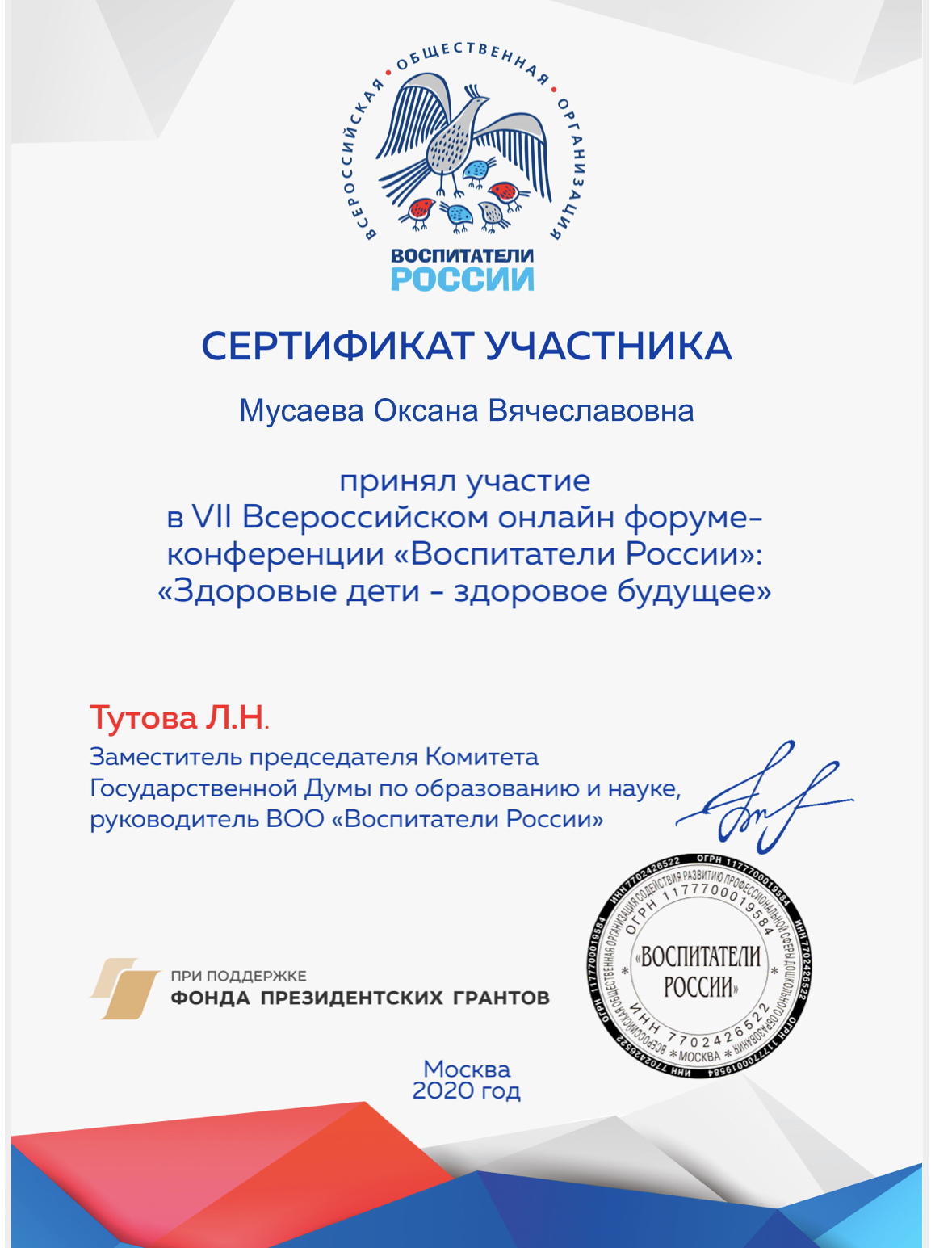 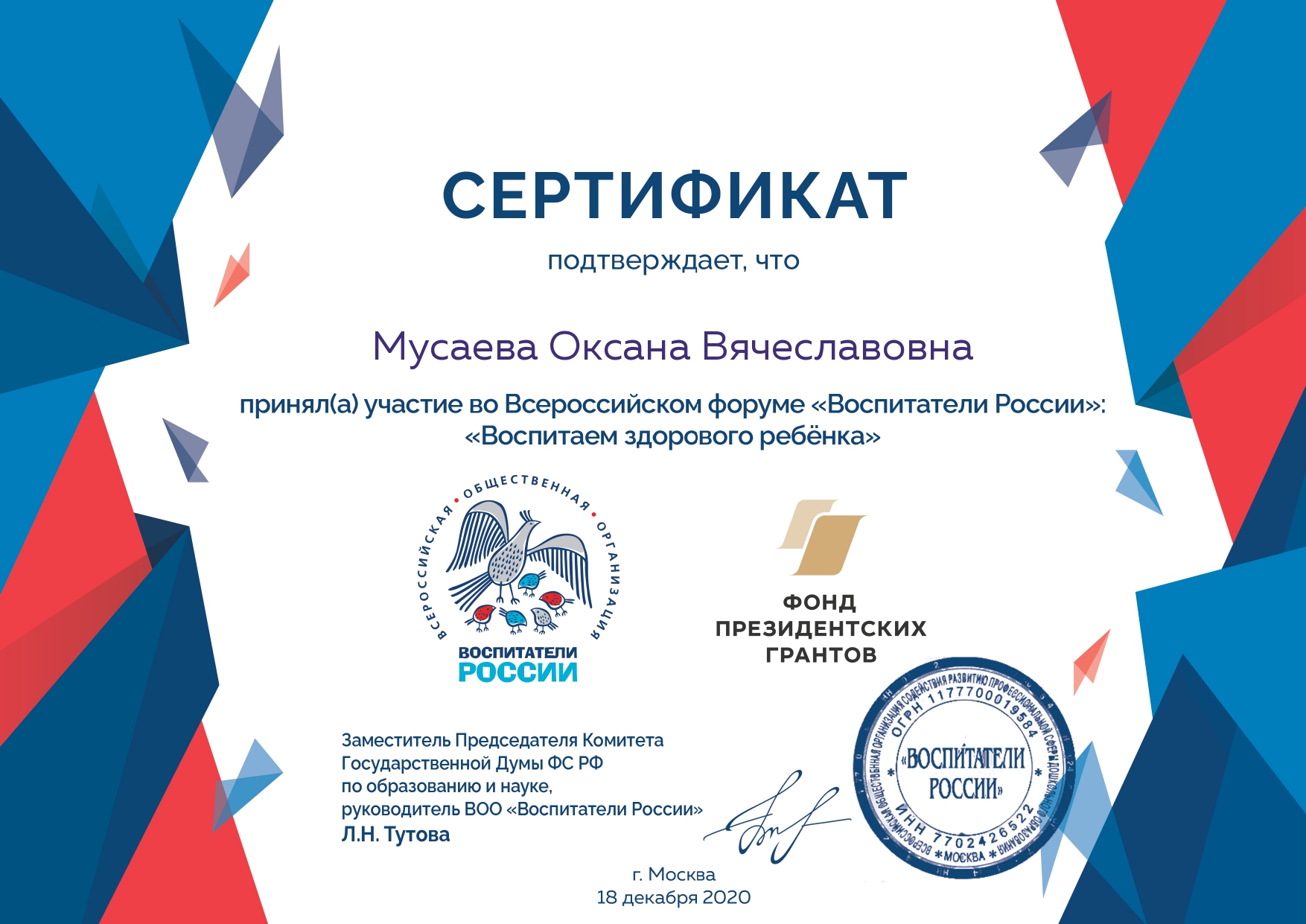 7. ПРОВЕДЕНИЕ ОТКРЫТЫХ ЗАНЯТИЙ, 
МАСТЕР-КЛАССОВ, МЕРОПРИЯТИЙ
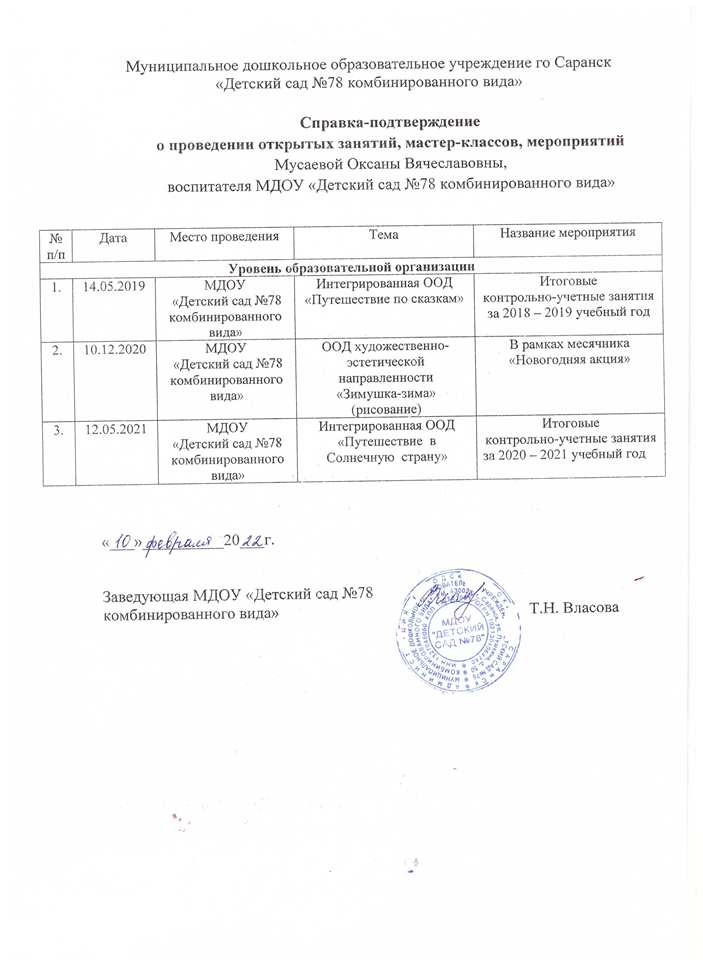 8. ЭКСПЕРТНАЯ ДЕЯТЕЛЬНОСТЬ
9. ОБЩЕСТВЕННО-ПЕДАГОГИЧЕСКАЯ АКТИВНОСТЬ ПЕДАГОГА: УЧАСТИЕ В КОМИССИЯХ, ПЕДАГОГИЧЕСКИХ СООБЩЕСТВАХ, В ЖЮРИ КОНКУРСОВ
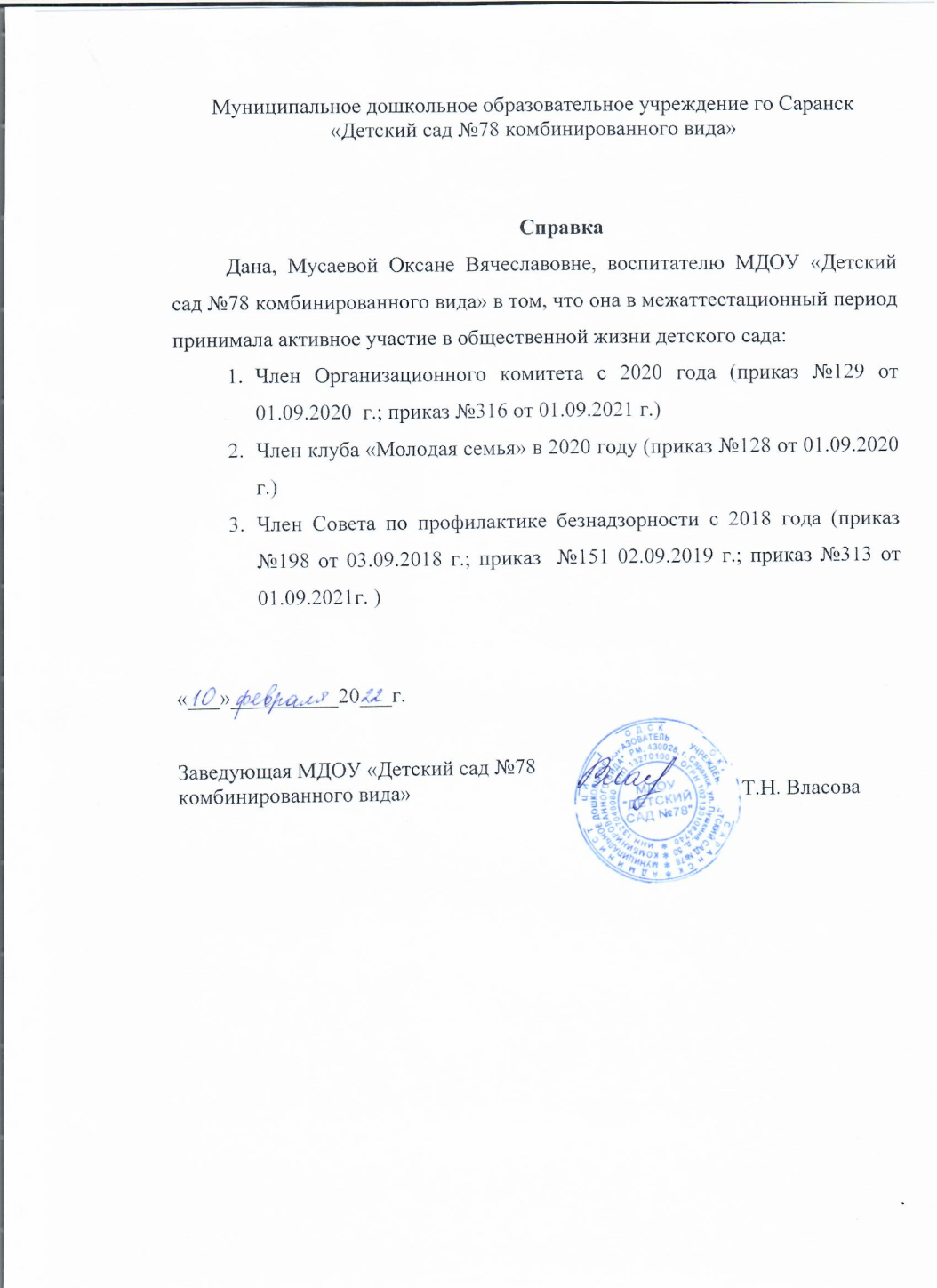 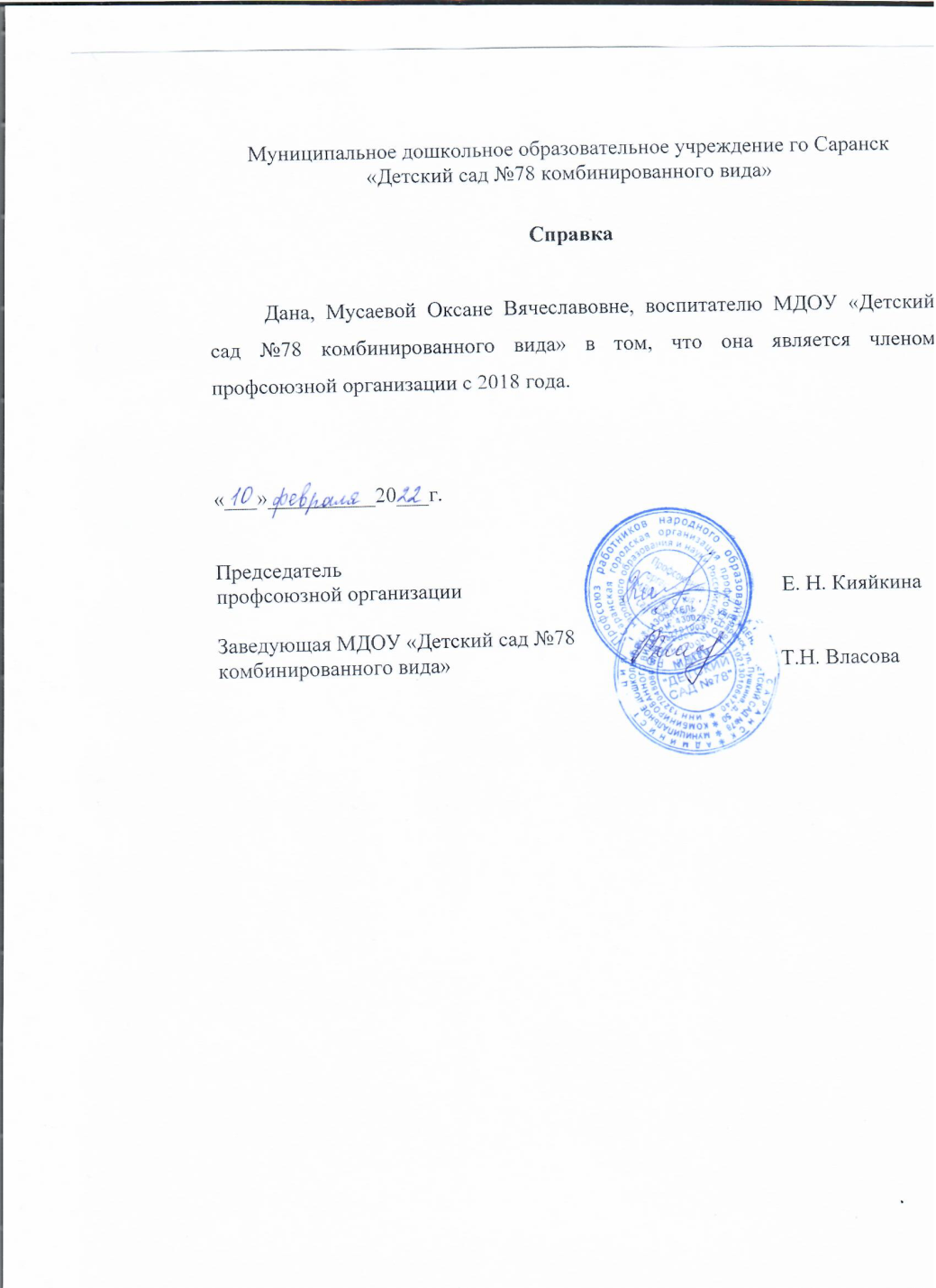 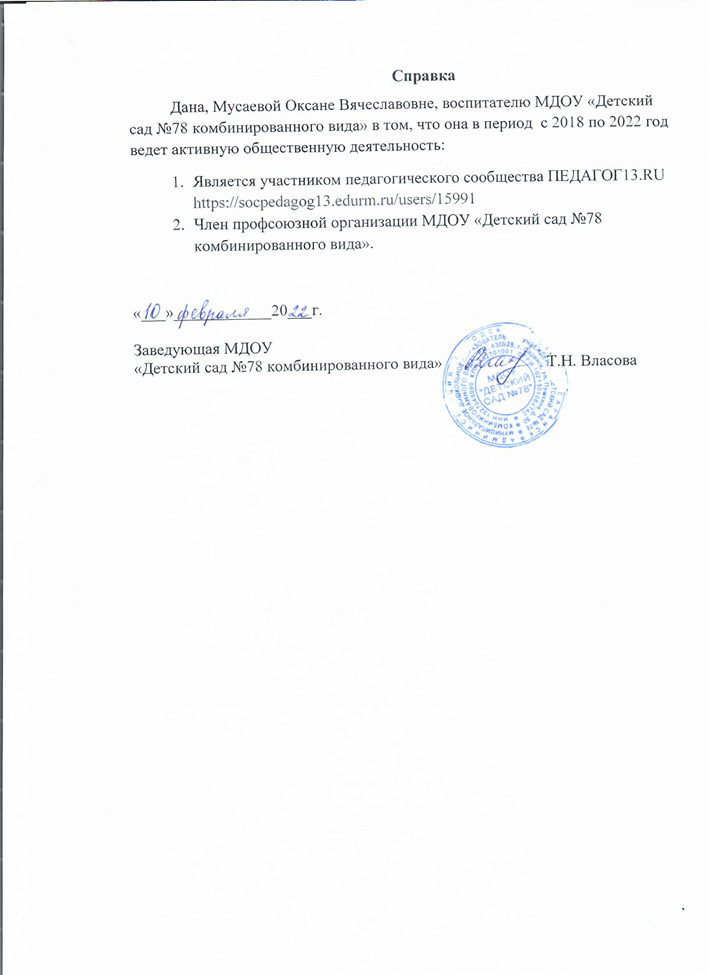 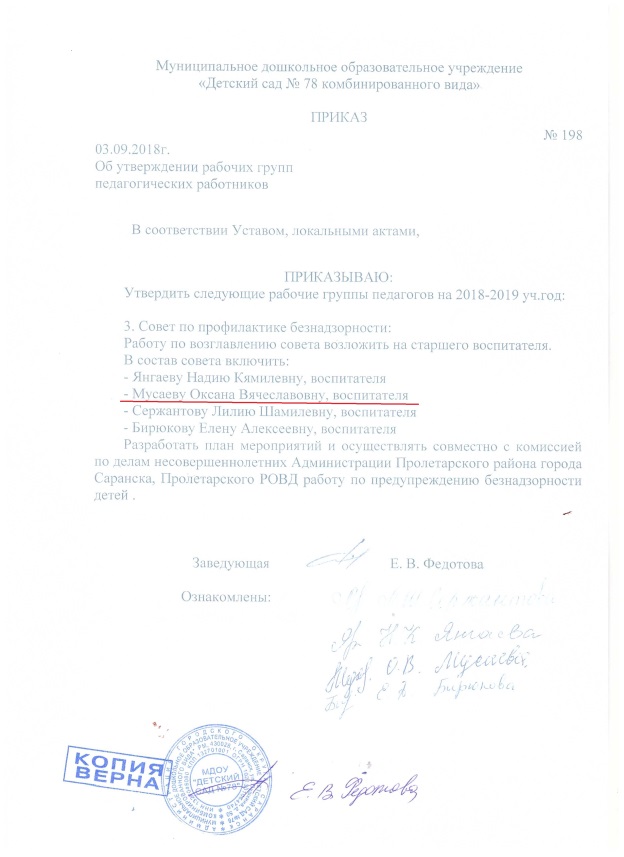 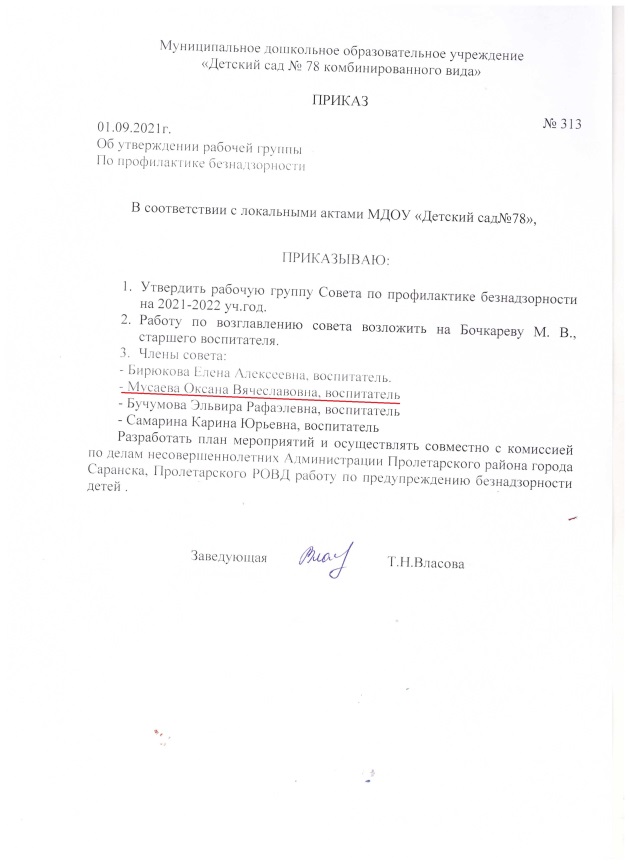 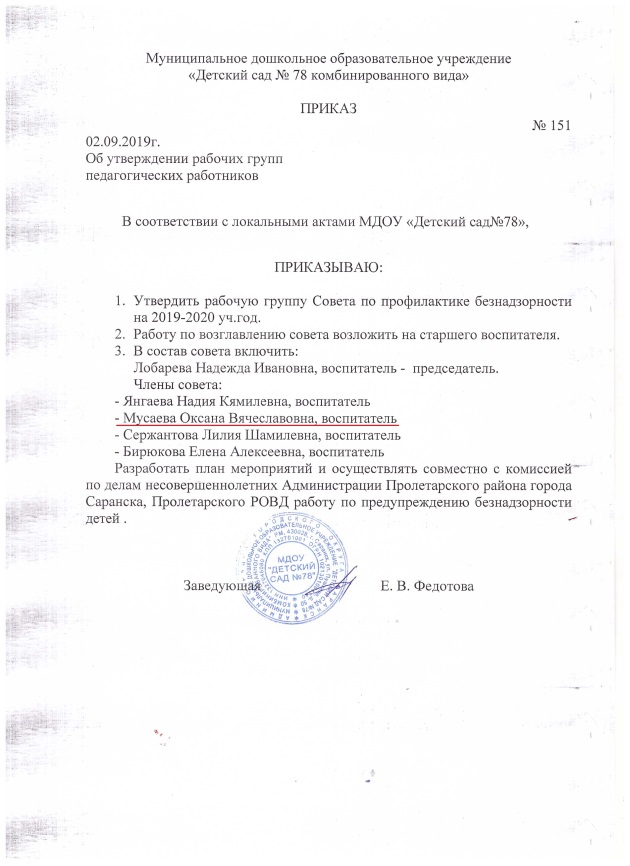 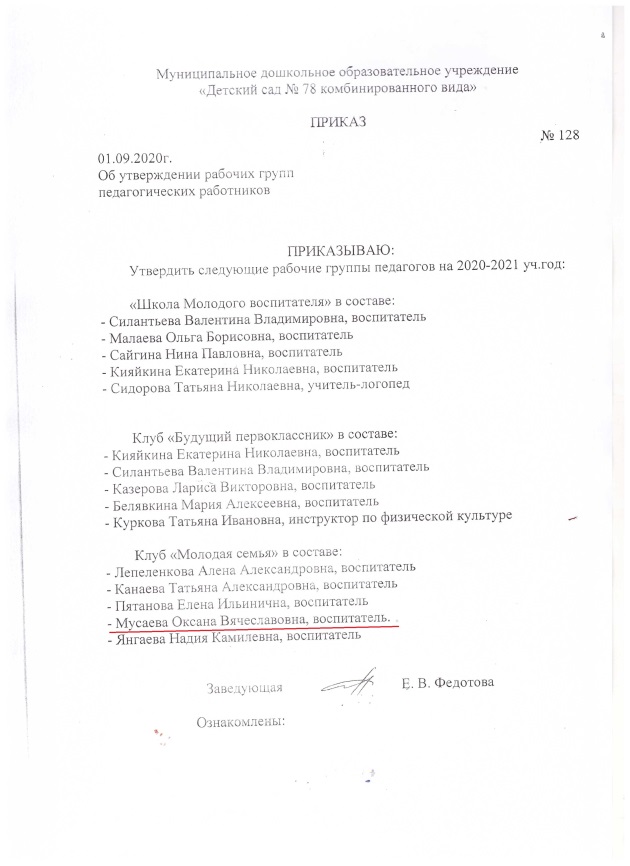 10. ПОЗИТИВНЫЕ РЕЗУЛЬТАТЫ РАБОТЫ С ВОСПИТАННИКАМИ:
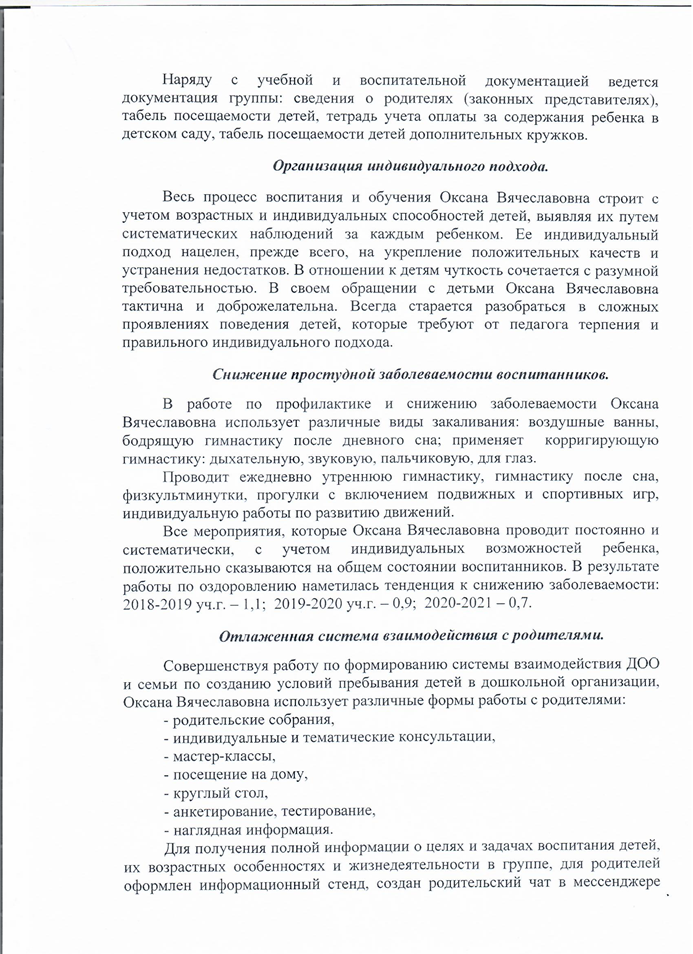 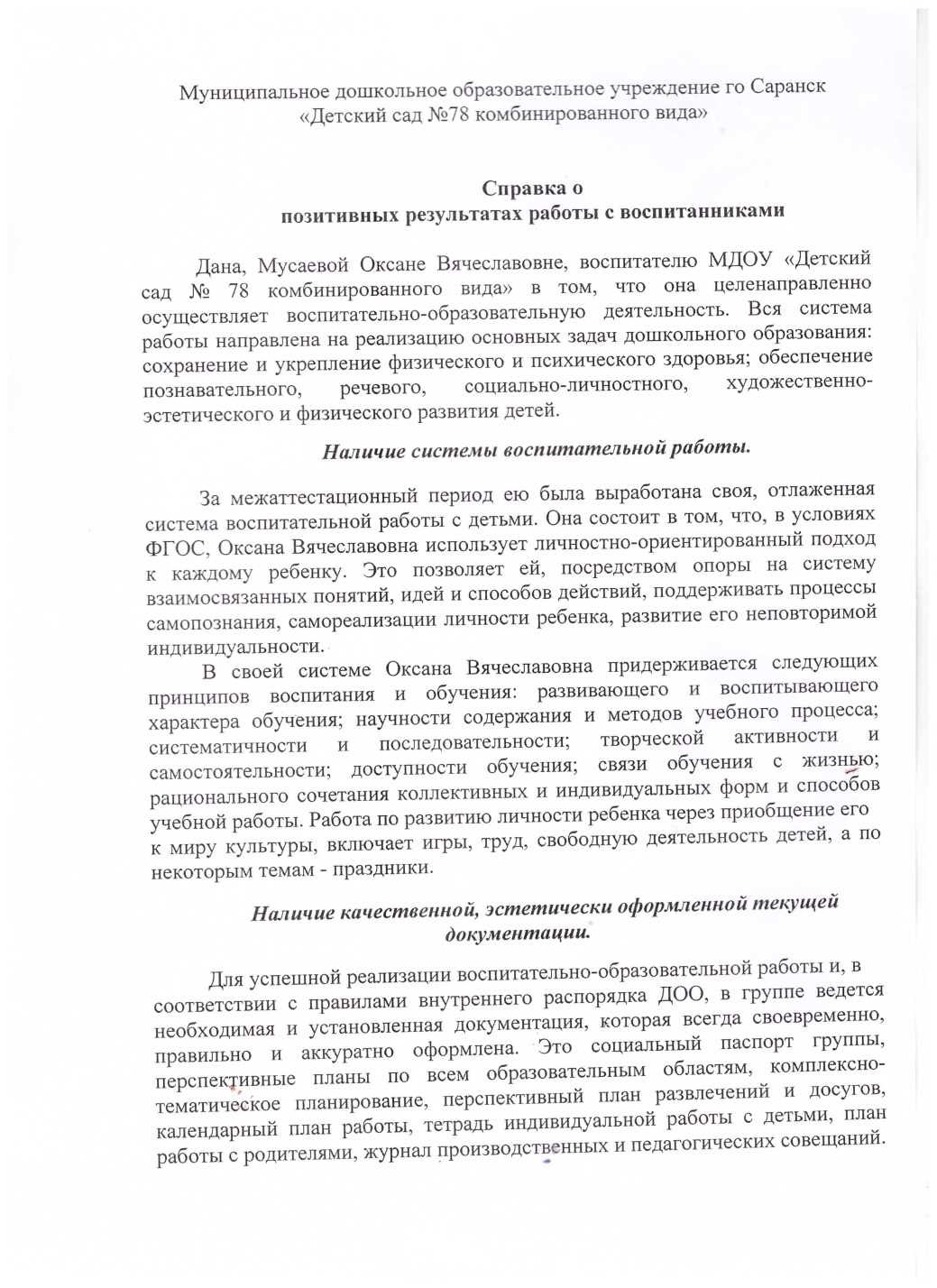 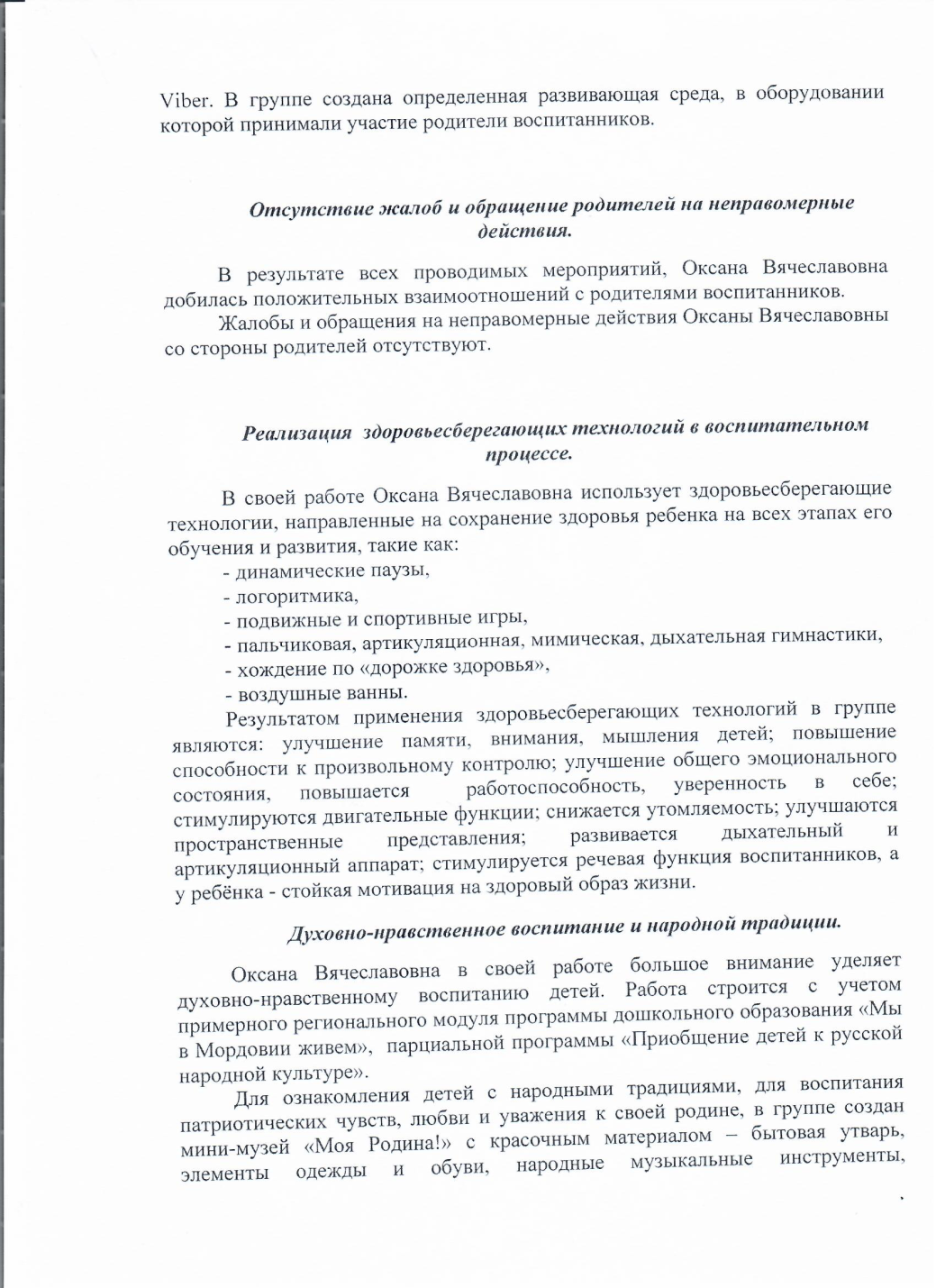 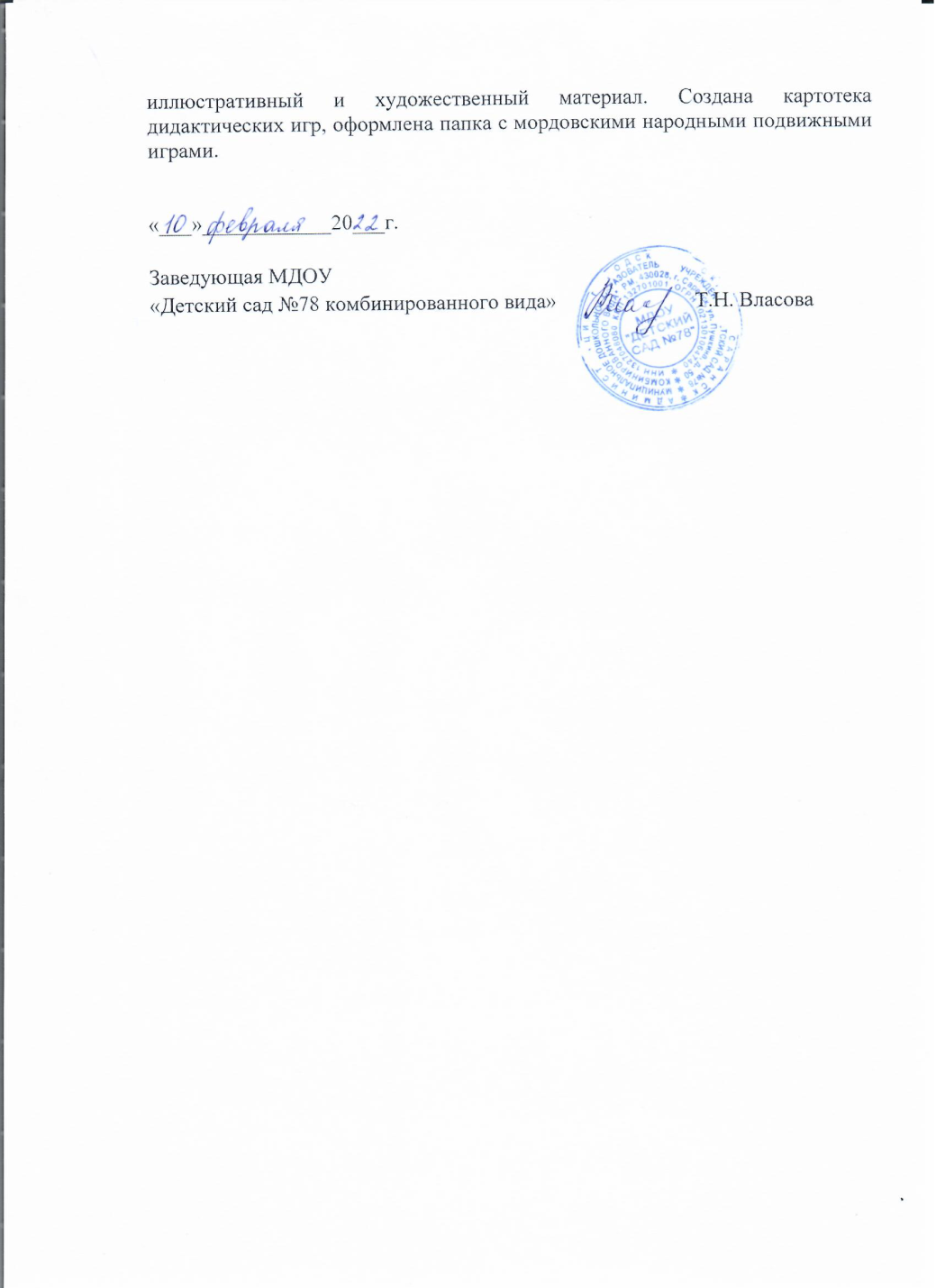 11. КАЧЕСТВО ВЗАИМОДЕЙСТВИЯ С РОДИТЕЛЯМИ
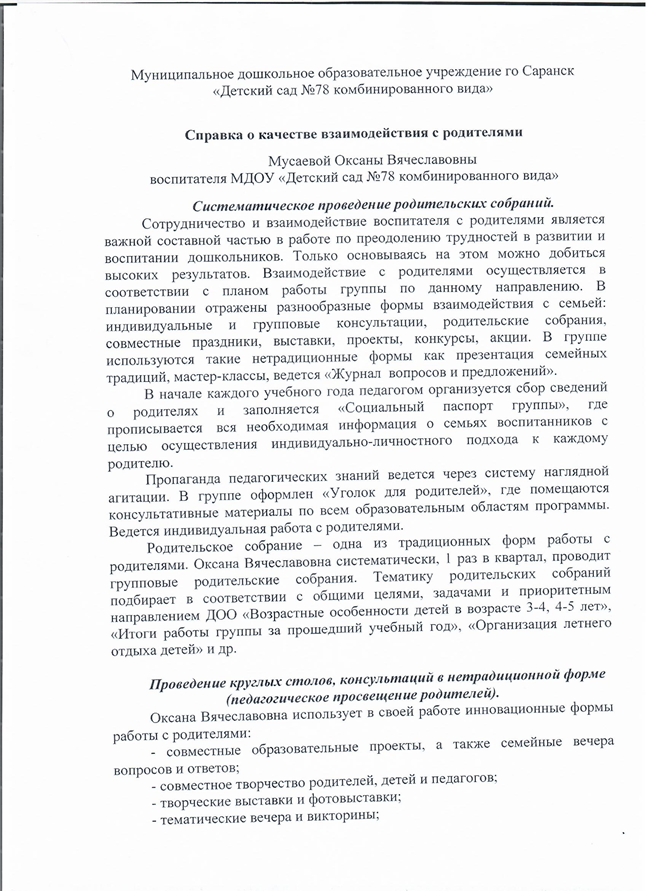 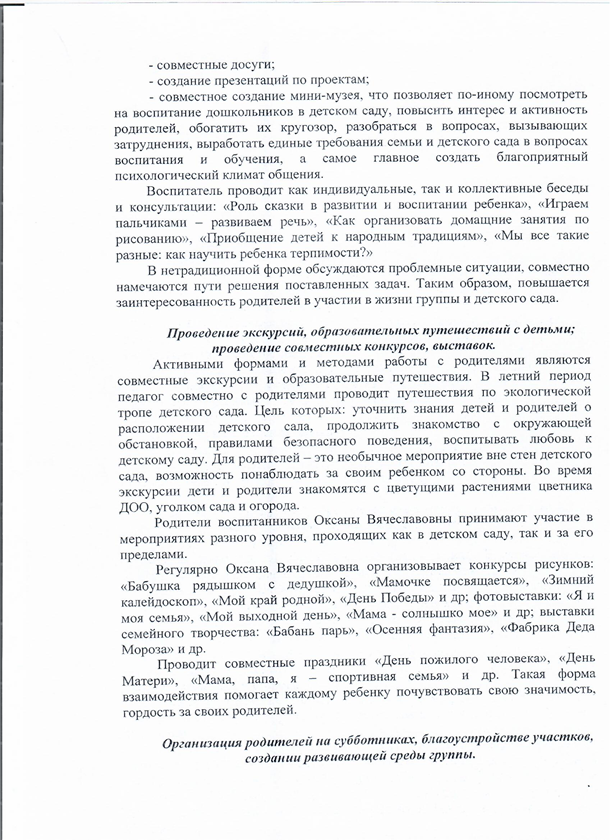 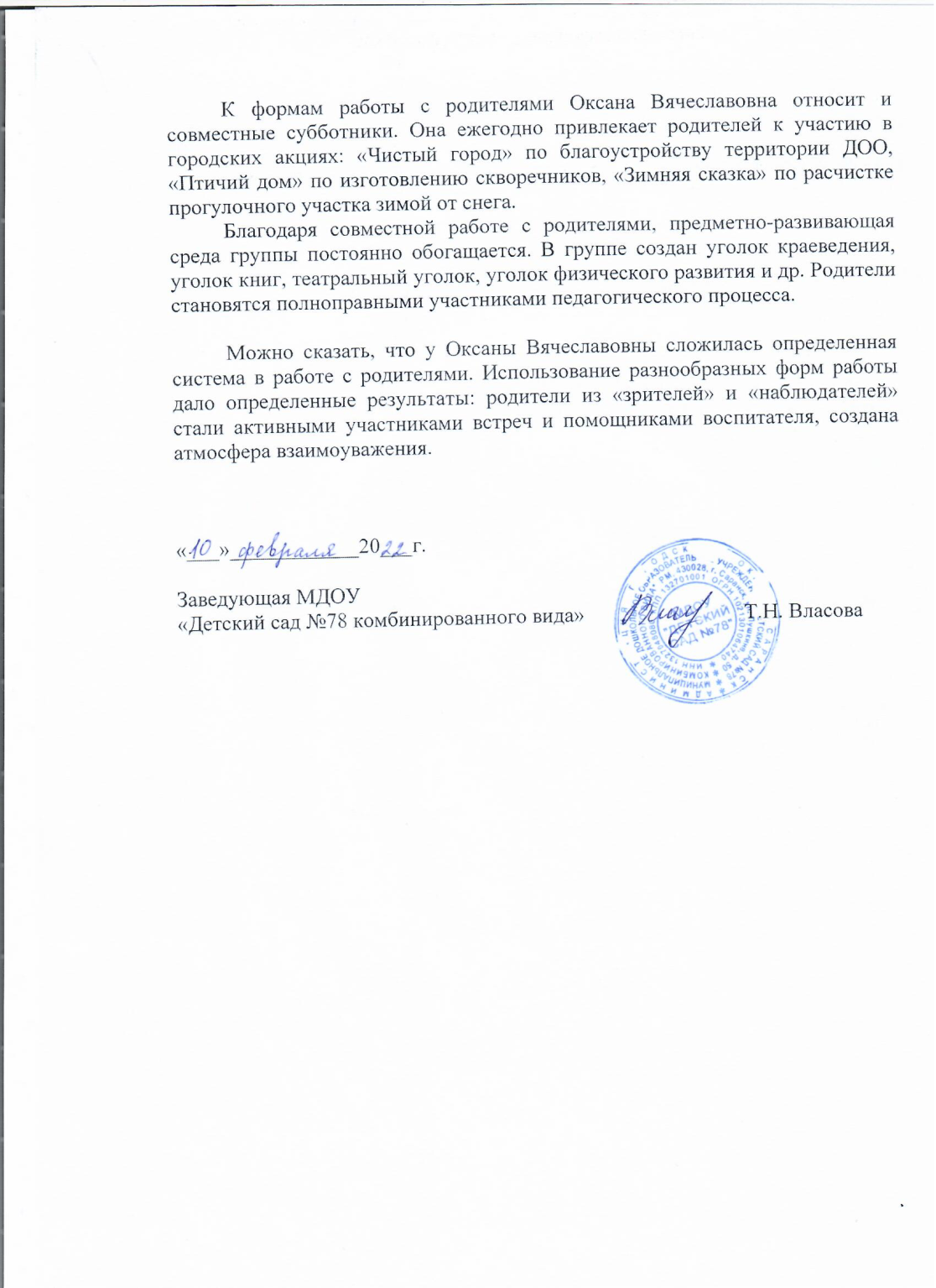 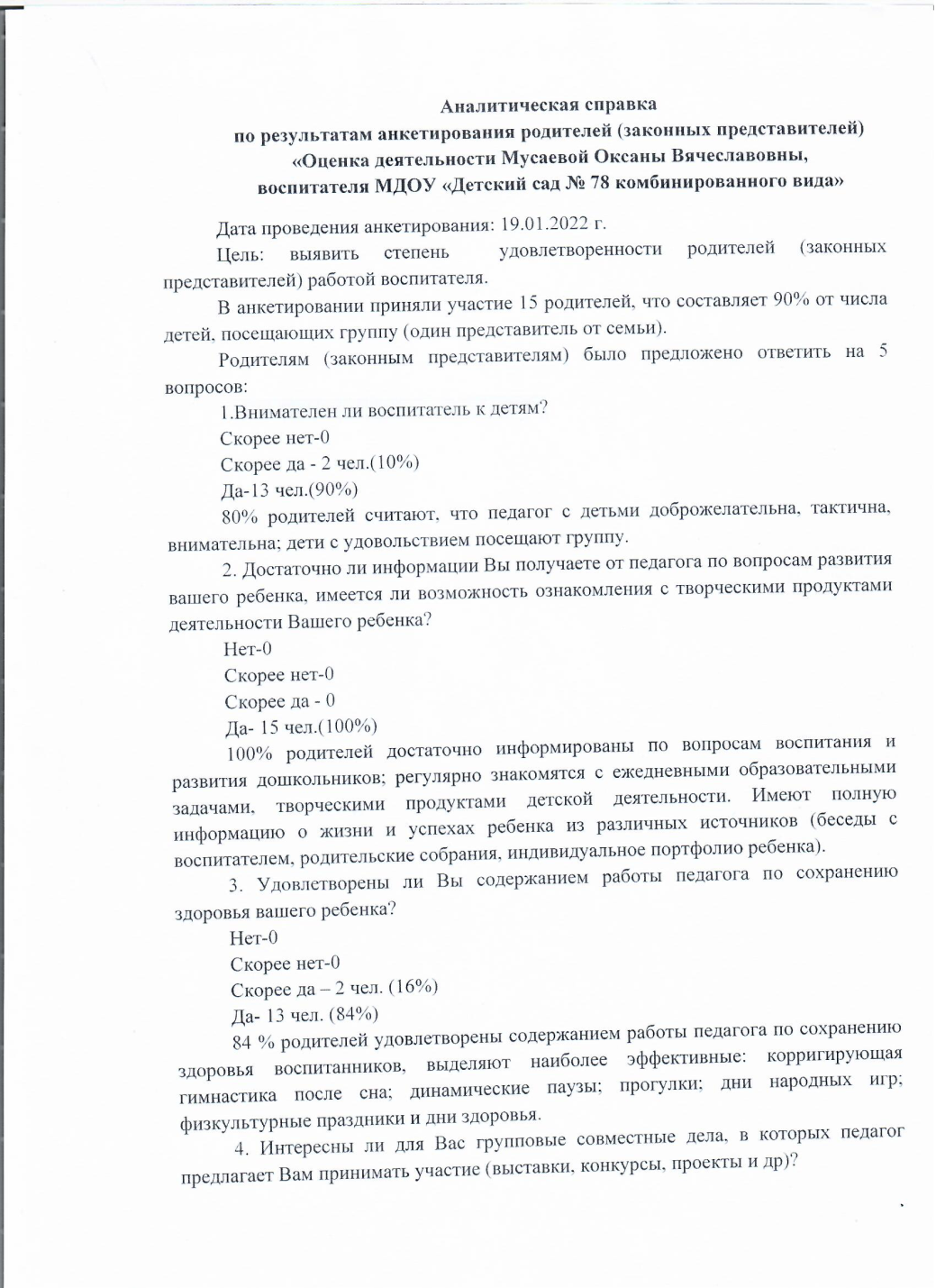 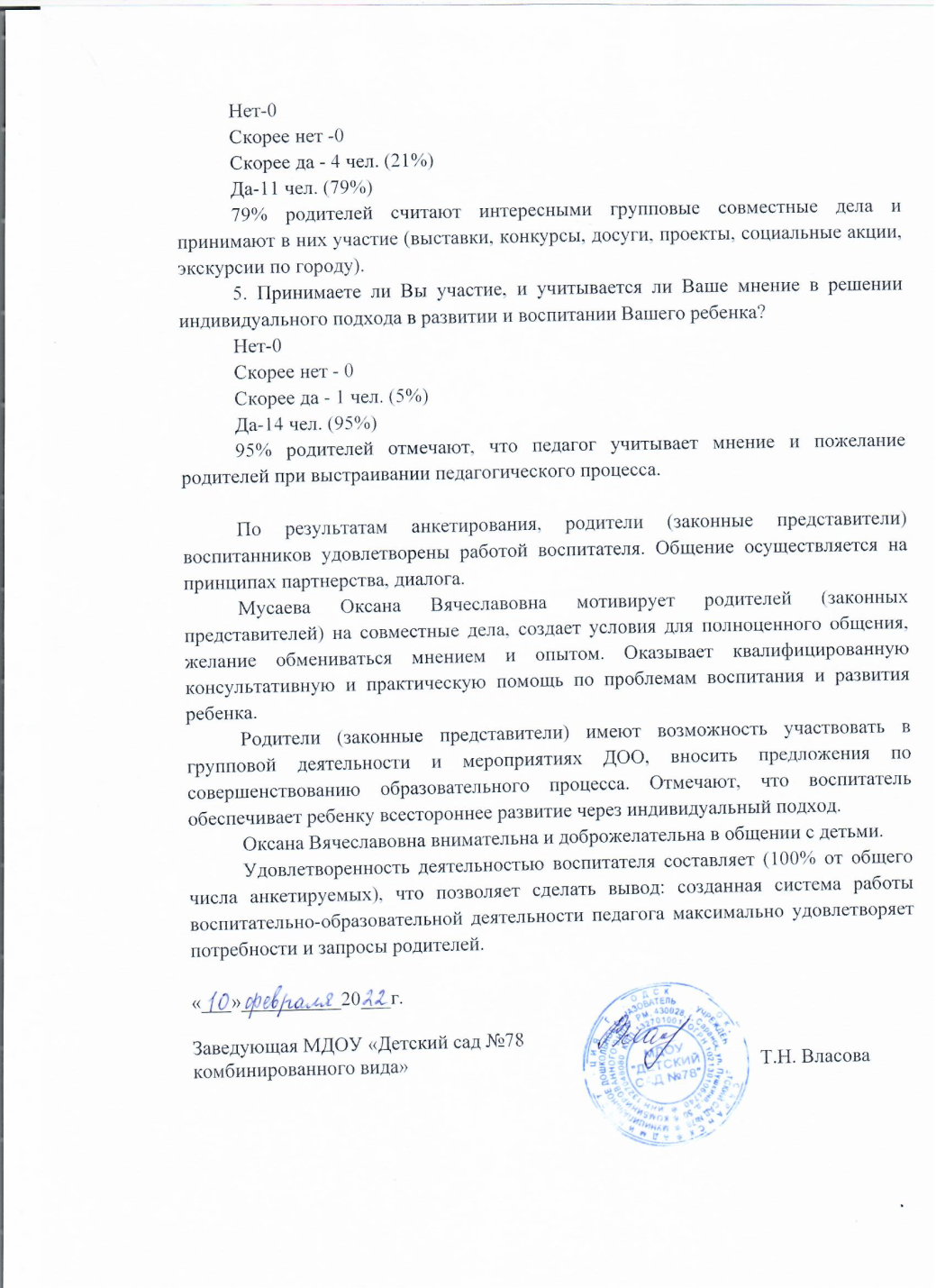 12. РАБОТА С ДЕТЬМИ ИЗ СОЦИАЛЬНО-НЕБЛАГОПОЛУЧНЫХ СЕМЕЙ
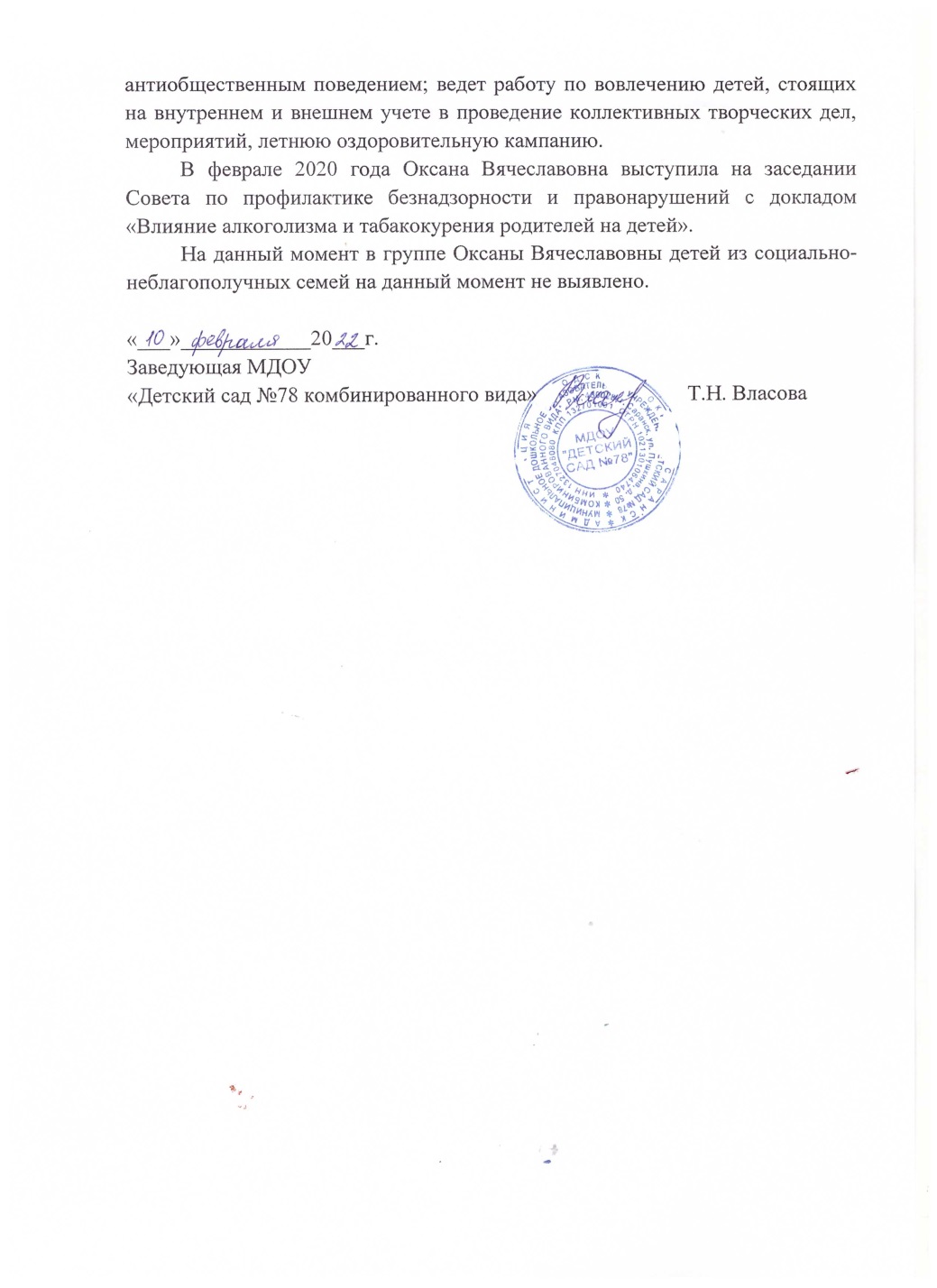 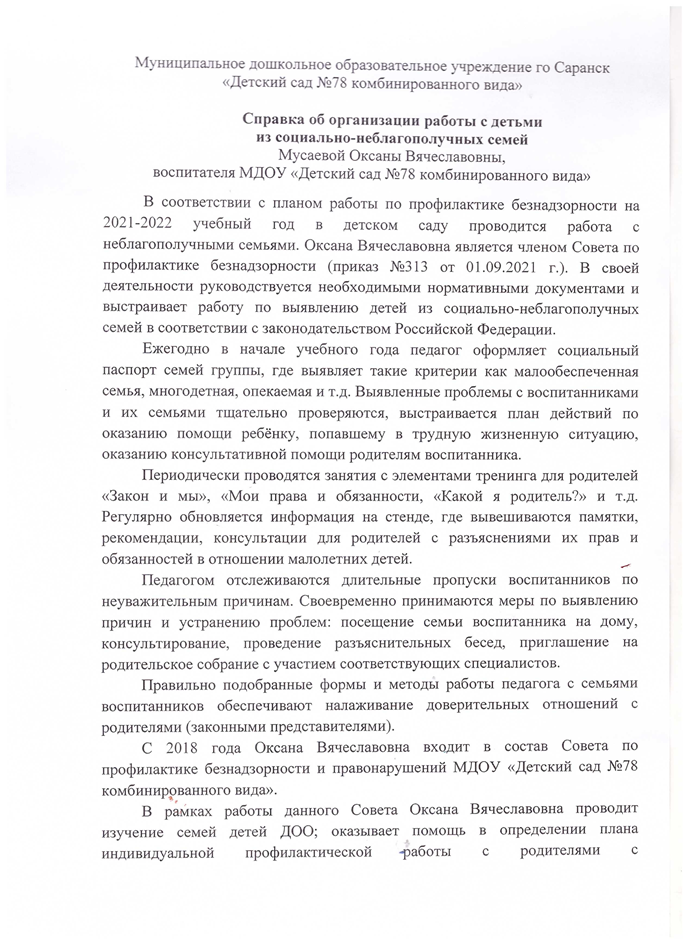 13. УЧАСТИЕ ПЕДАГОГА В ПРОФЕССИОНАЛЬНЫХ КОНКУРСАХ
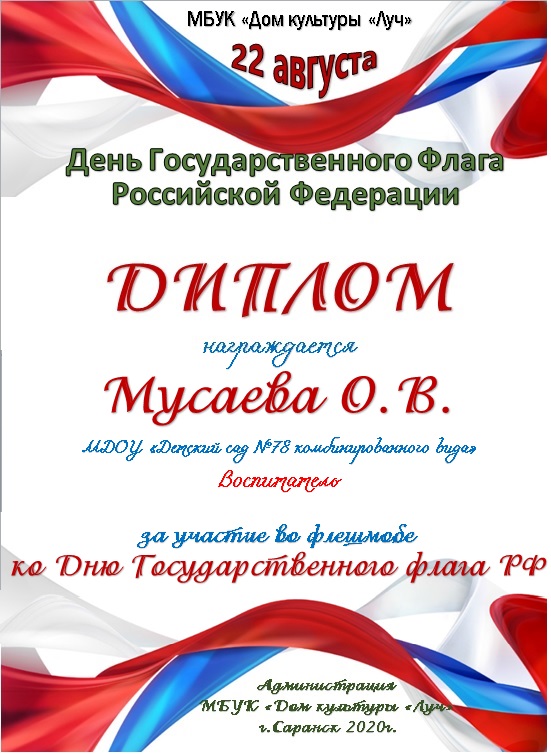 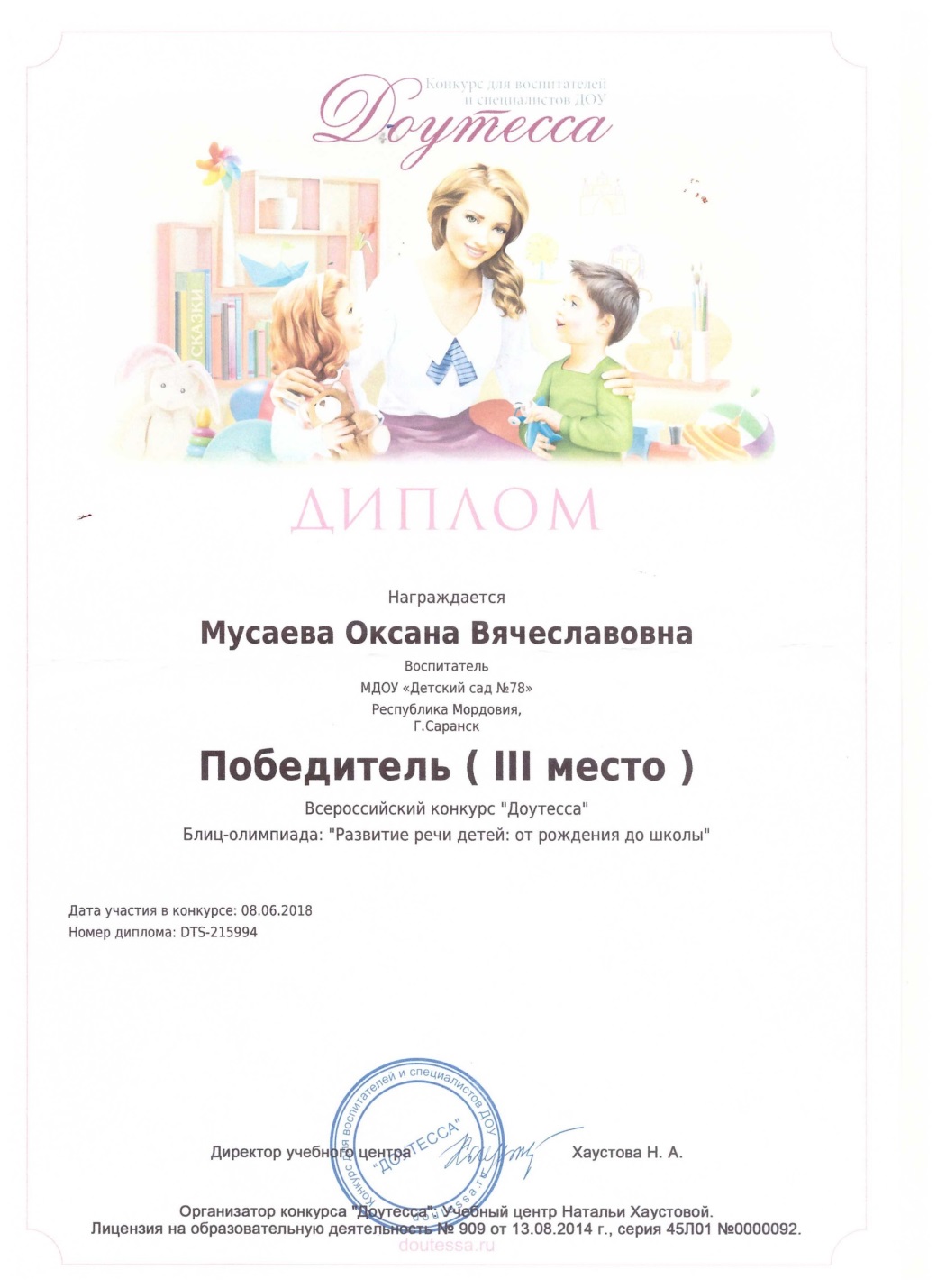 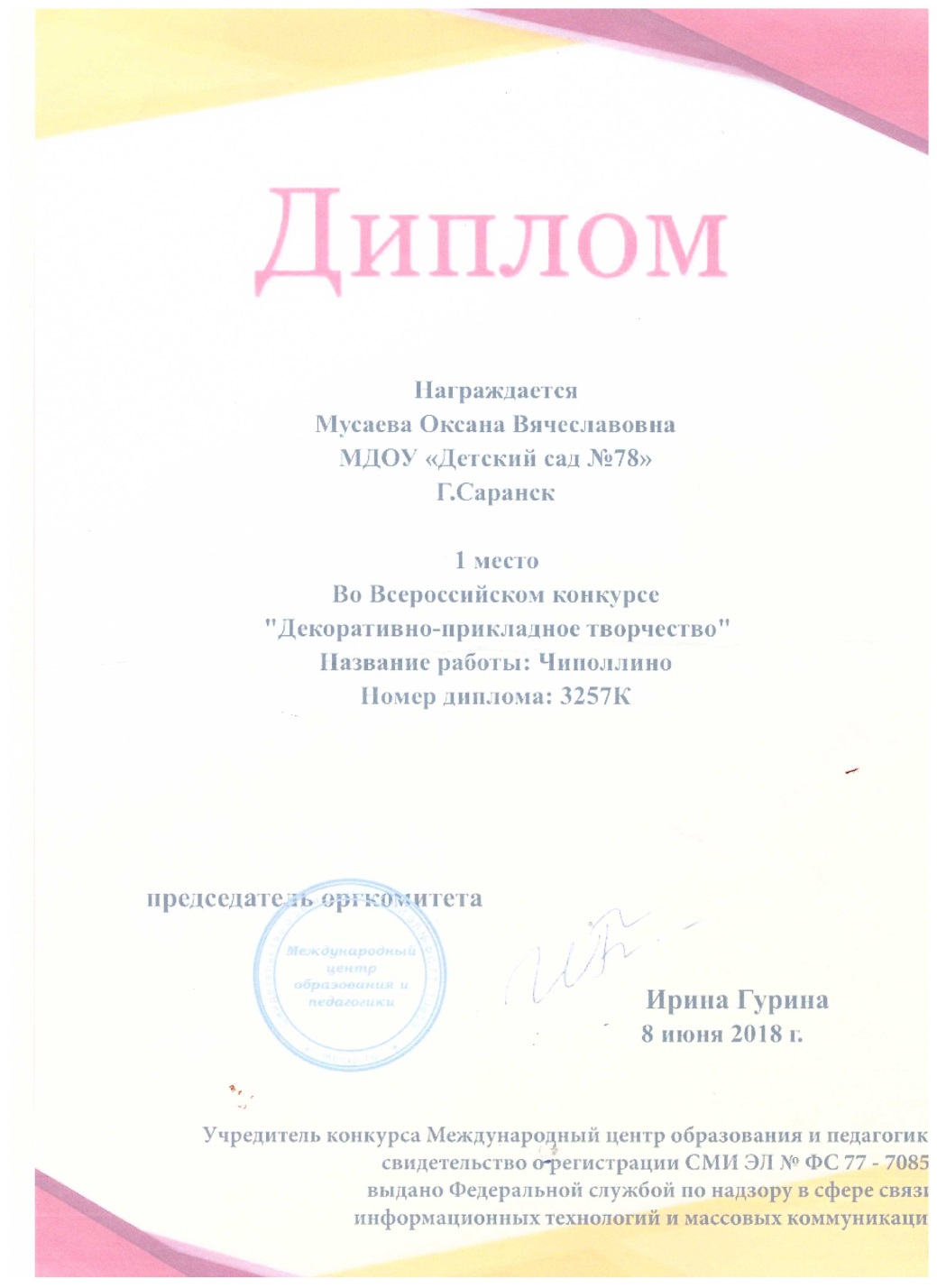 14. НАГРАДЫ И ПООЩРЕНИЯ
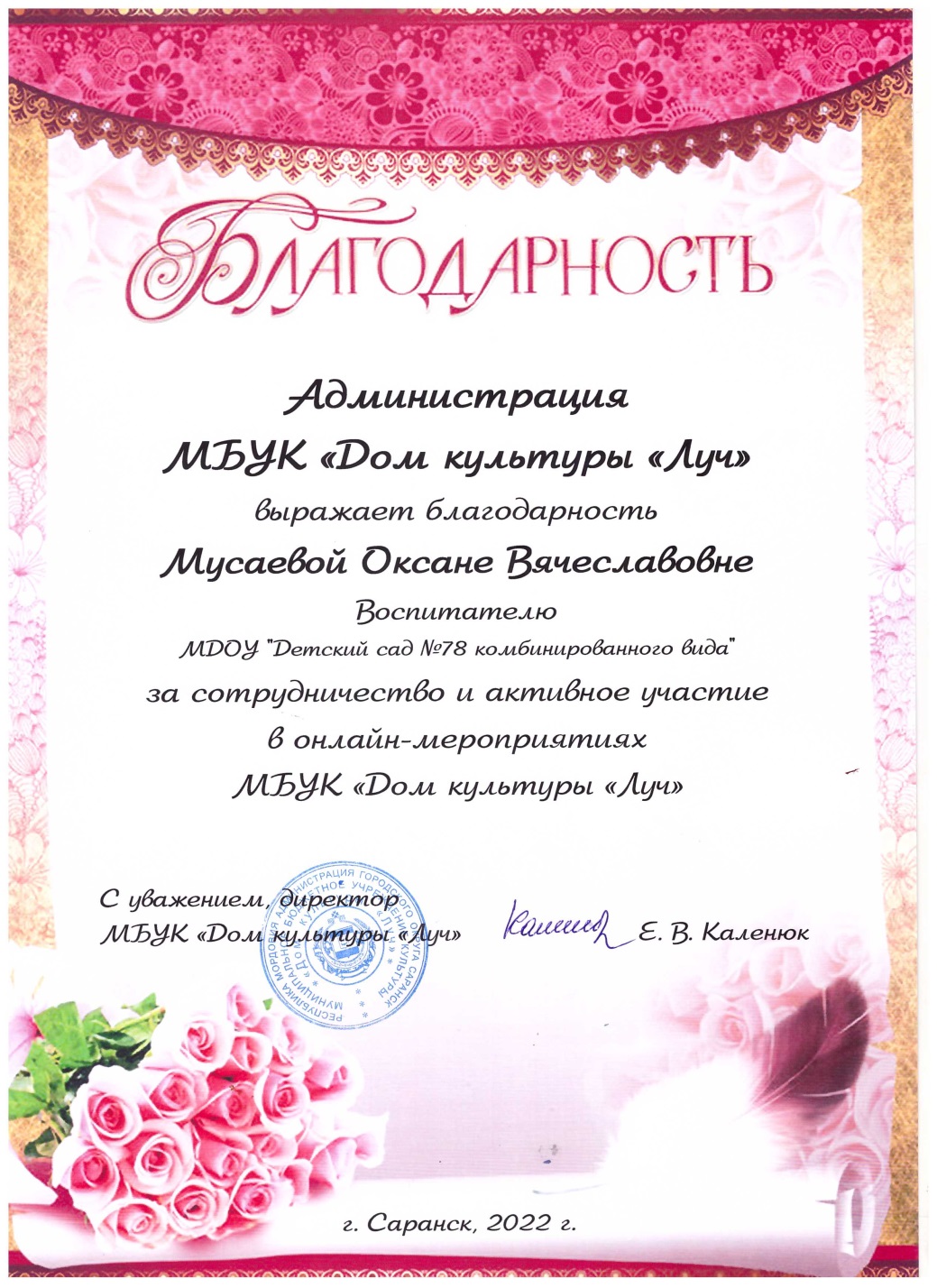 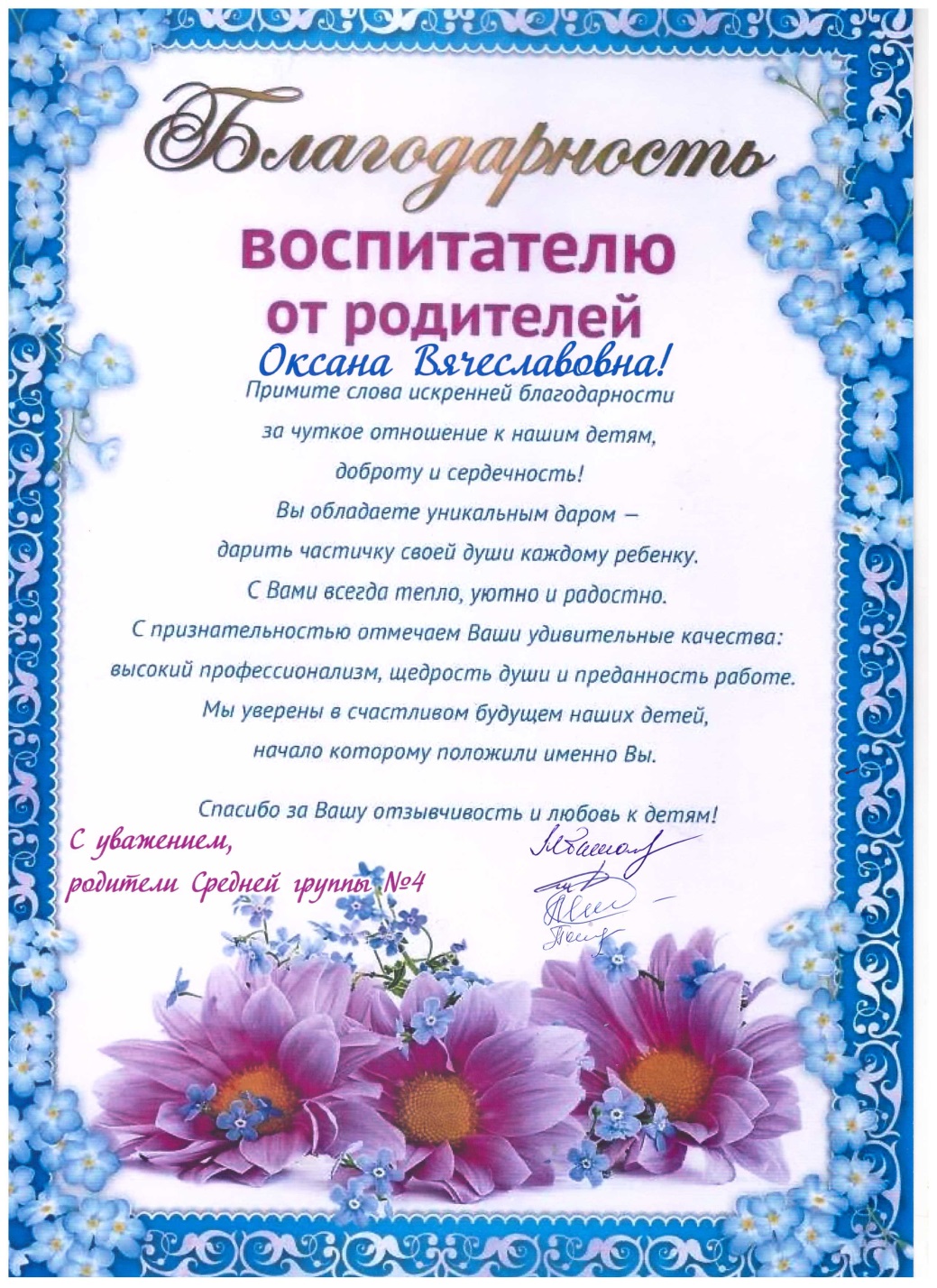 СПАСИБО ЗА ВНИМАНИЕ!